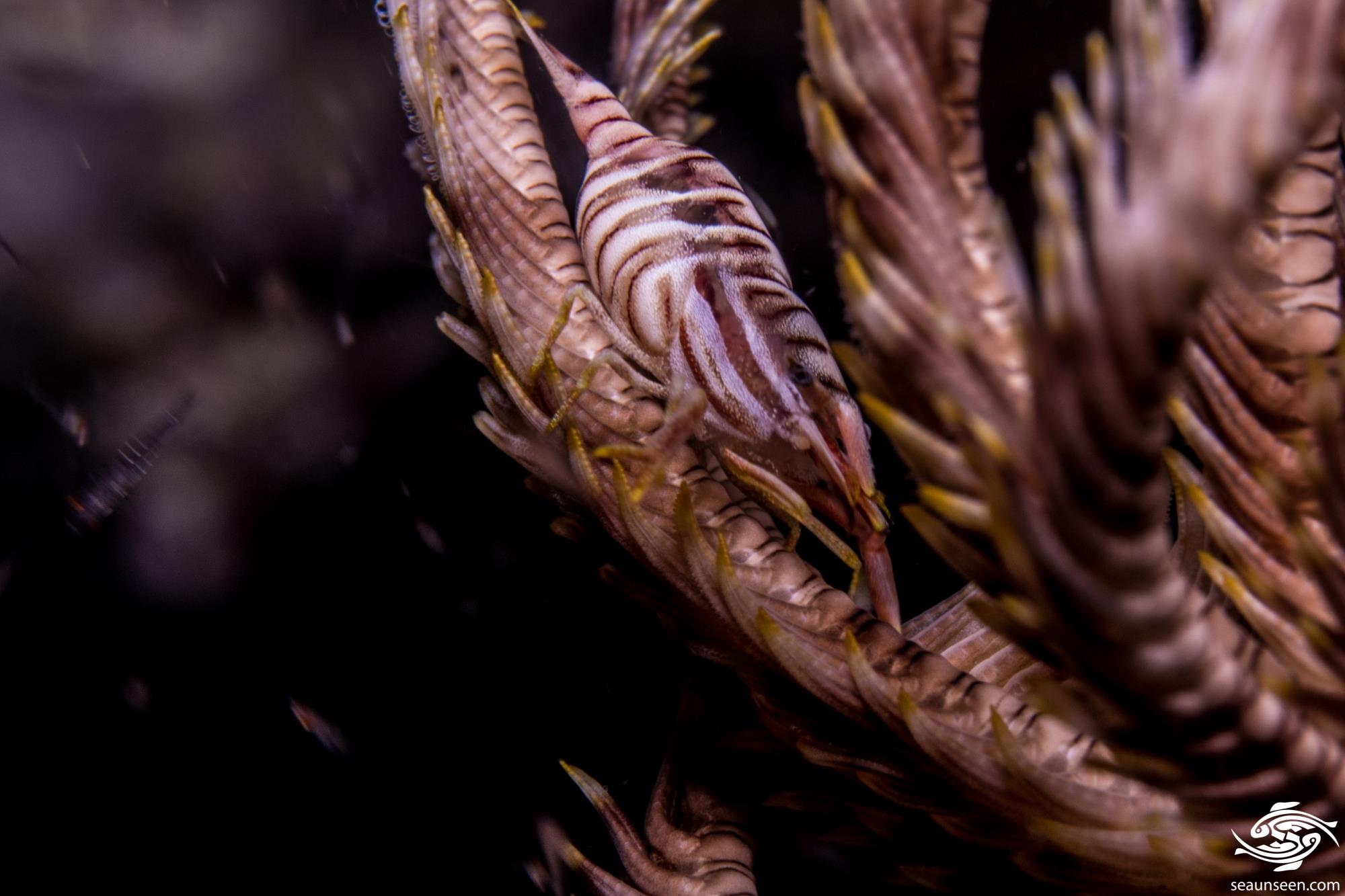 Learning Intention:

Classify biotic interactions based on the following terms: 
symbiosis (i.e. parasitism, mutualism, commensalism and amensalism)
competition (i.e. intraspecific and interspecific)
predation.
Success Criteria:

Complete Marine Education worksheet “Social Shenanigans”
positive (+) effect
negative (-) effect
no/neutral (0) effect
e.g.
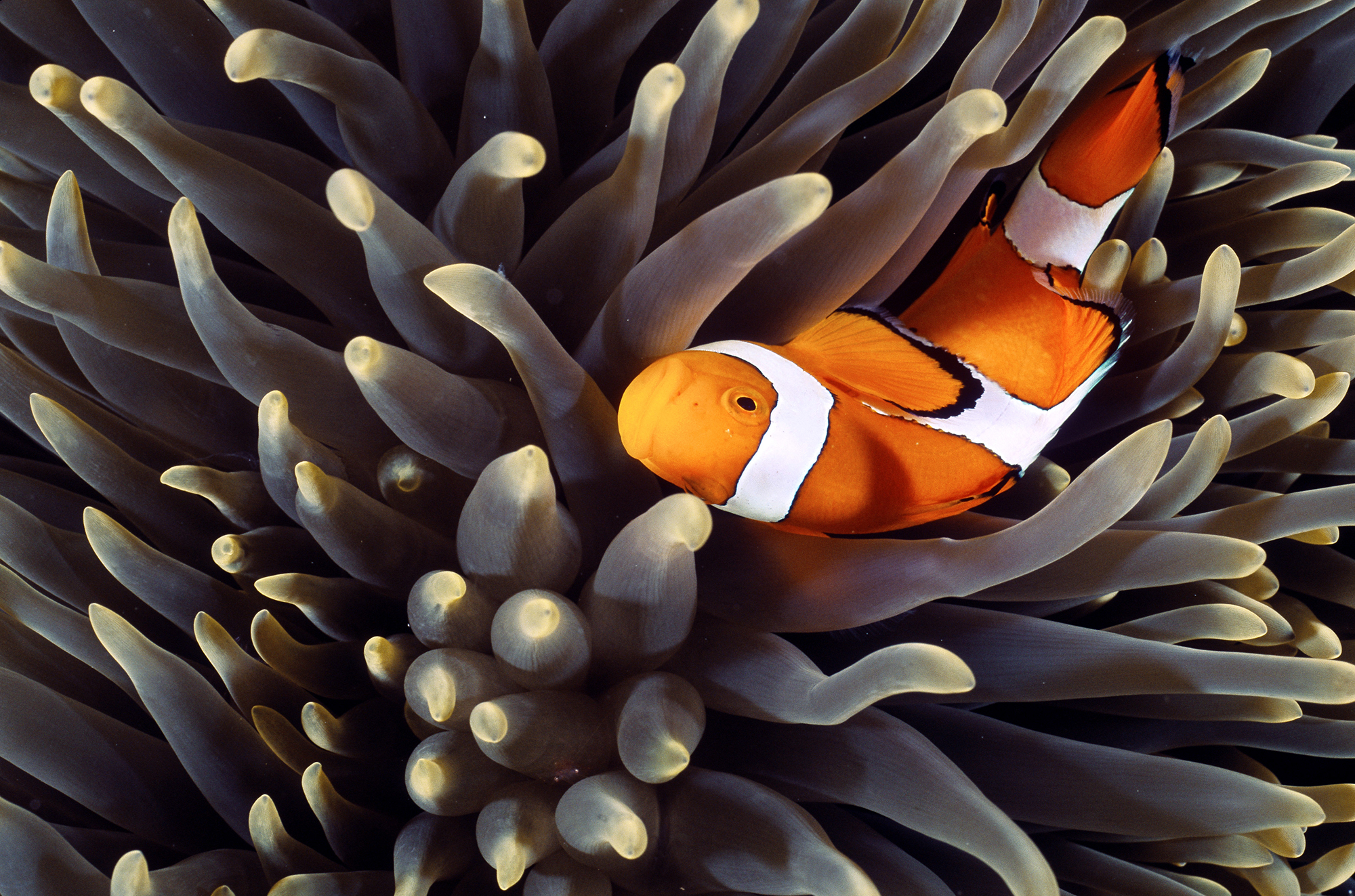 Symbiosis (2 different species living together)
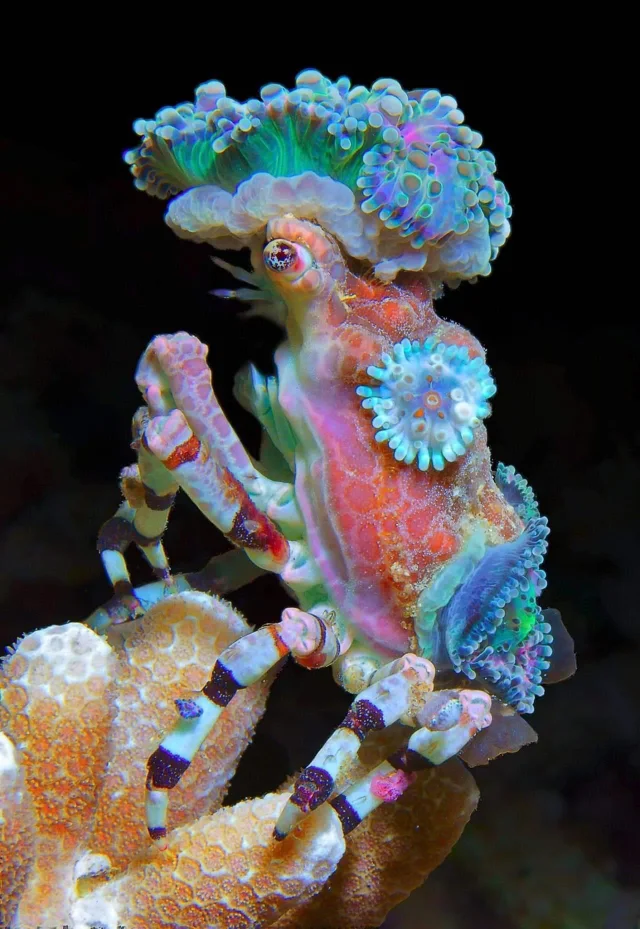 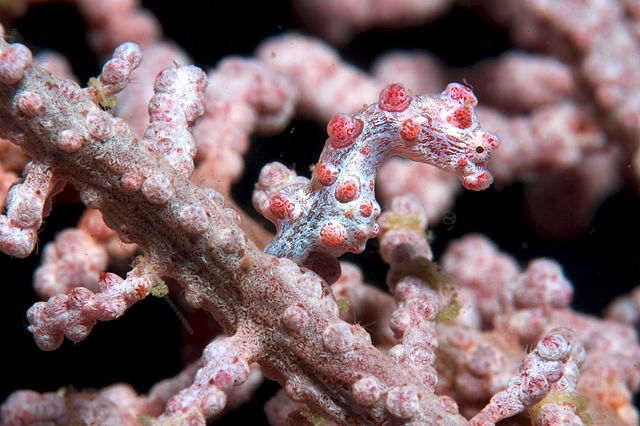 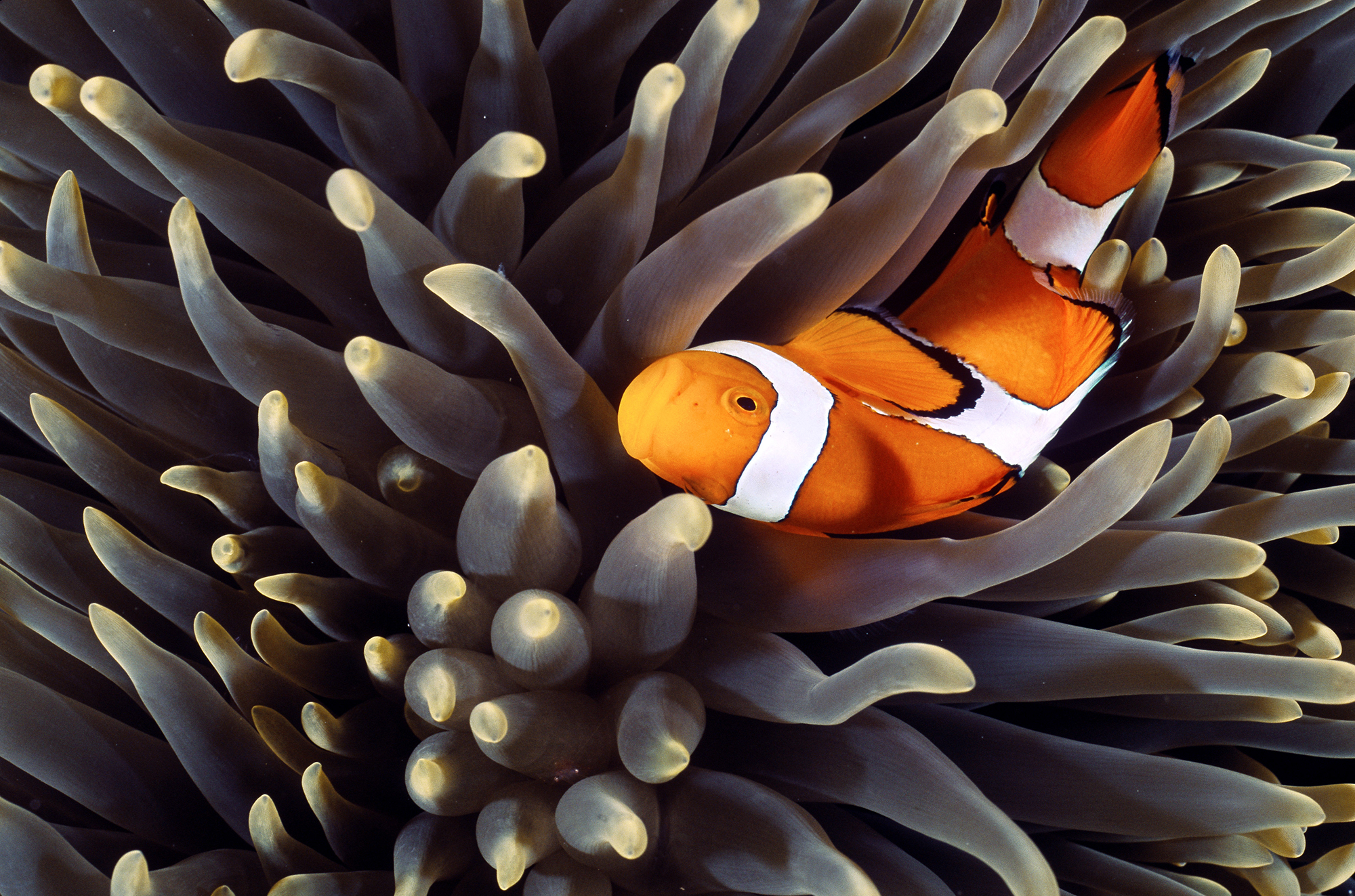 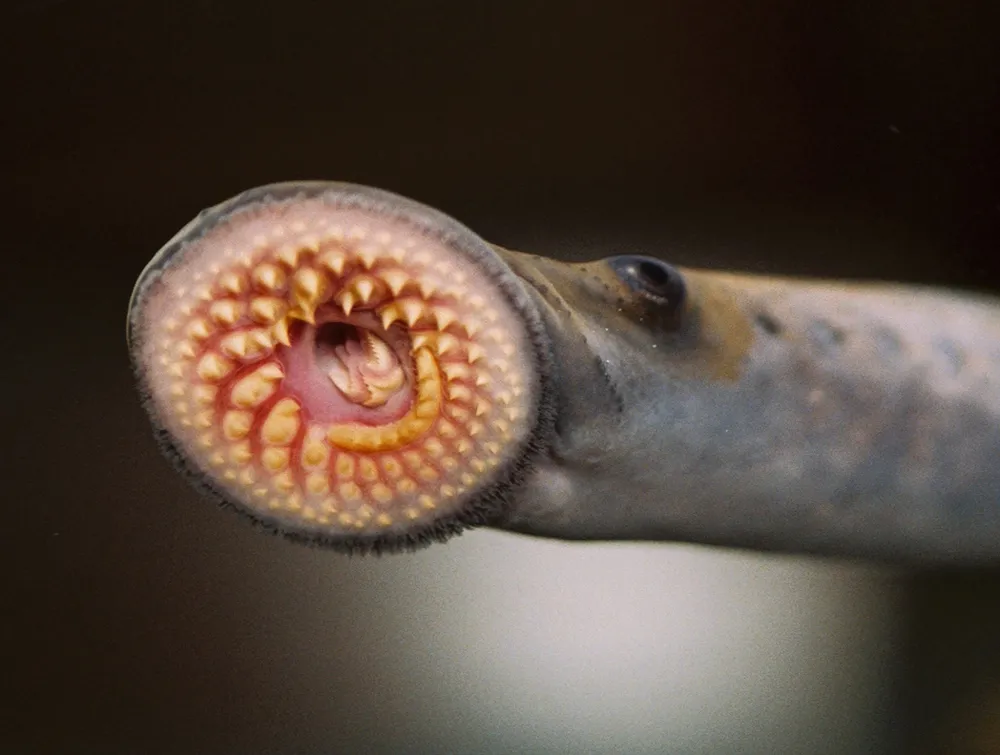 Parasitism
(+, -)
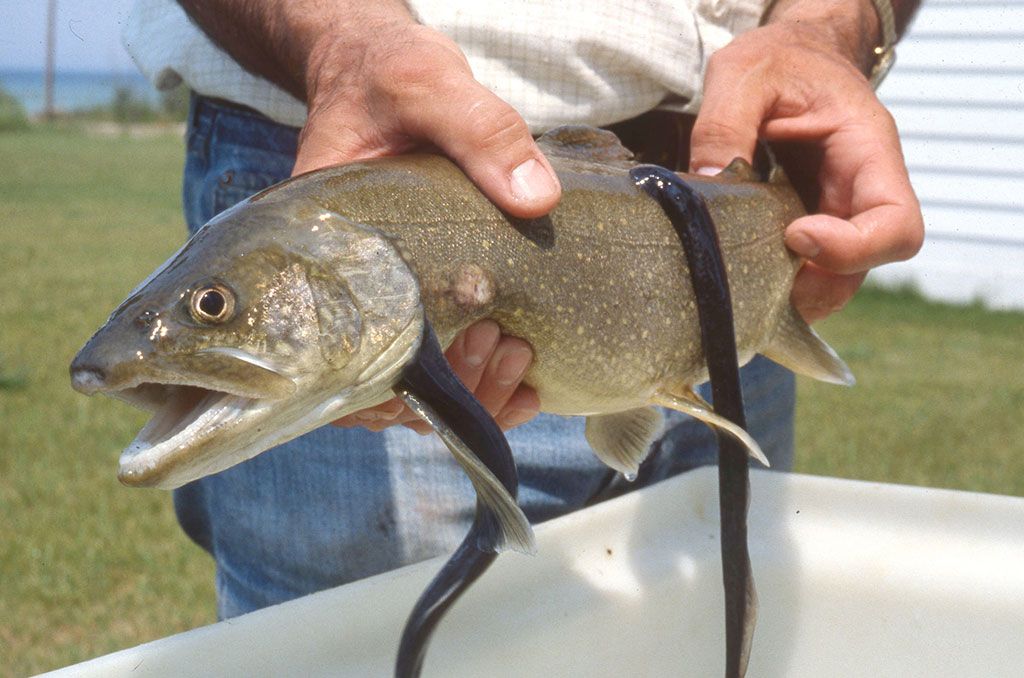 Lamprey
[Speaker Notes: Image: https://ocean.si.edu/ocean-life/7-ocean-parasites-worth-celebrating-world-parasite-day]
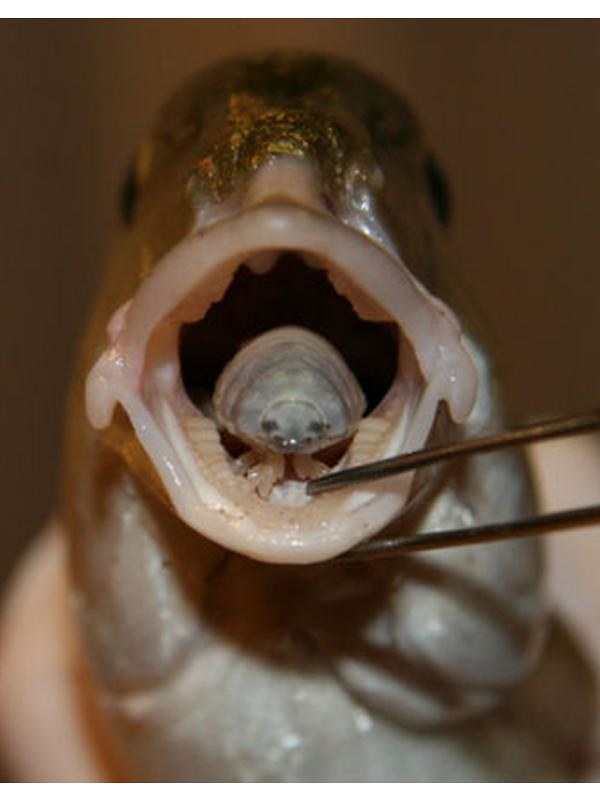 Louse (isopod)
This is a parasitic isopod called a louse 
(Cymothoa exigua)
[Speaker Notes: Image: https://ar.inspiredpencil.com/pictures-2023/parasitism-examples-in-ocean]
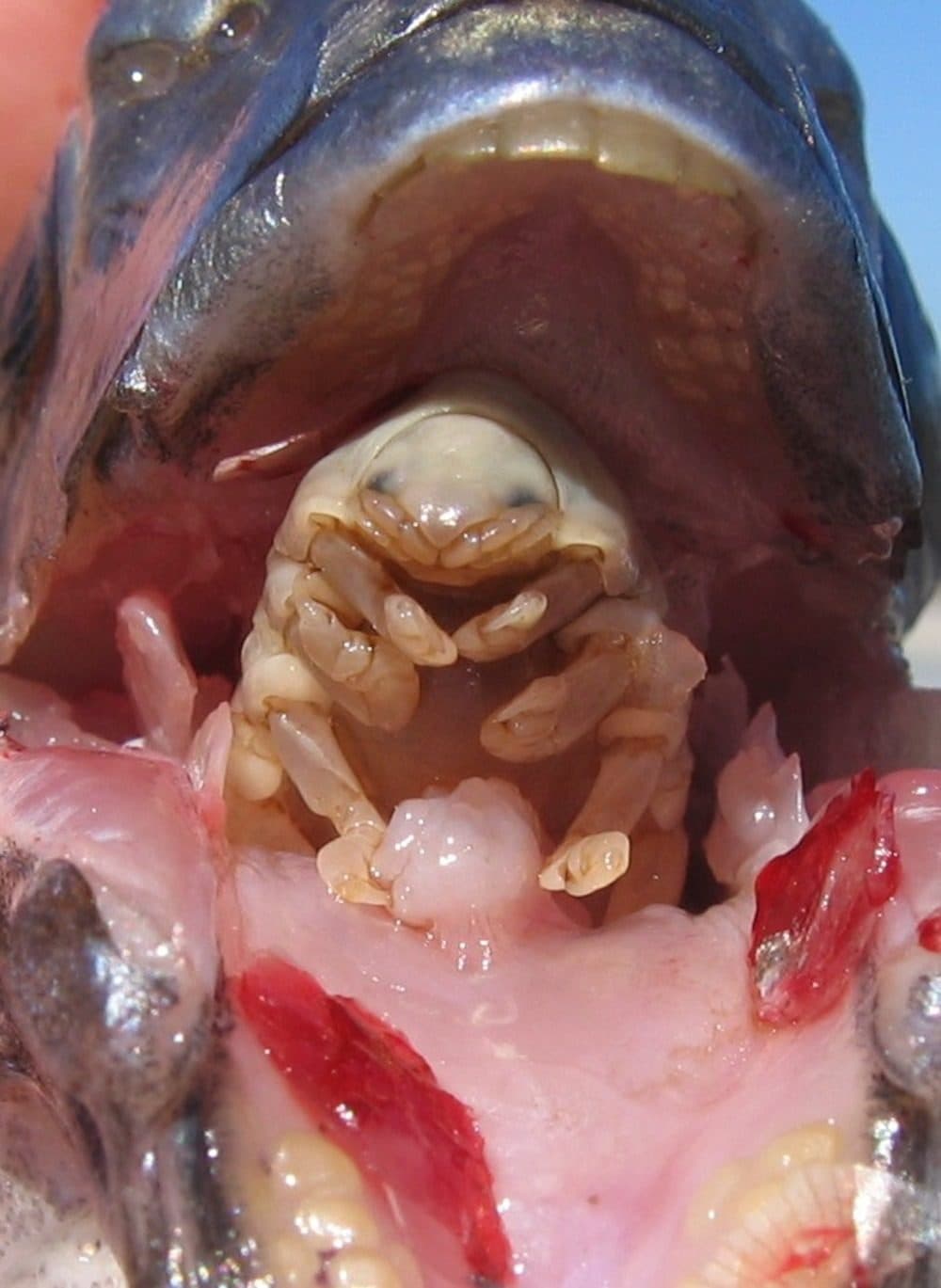 This parasite enters the fish through the gills and then cuts the fish's tongue and
becomes the new tongue and thus takes over every food that the fish gets.
Parasitic sea lice (copepods)
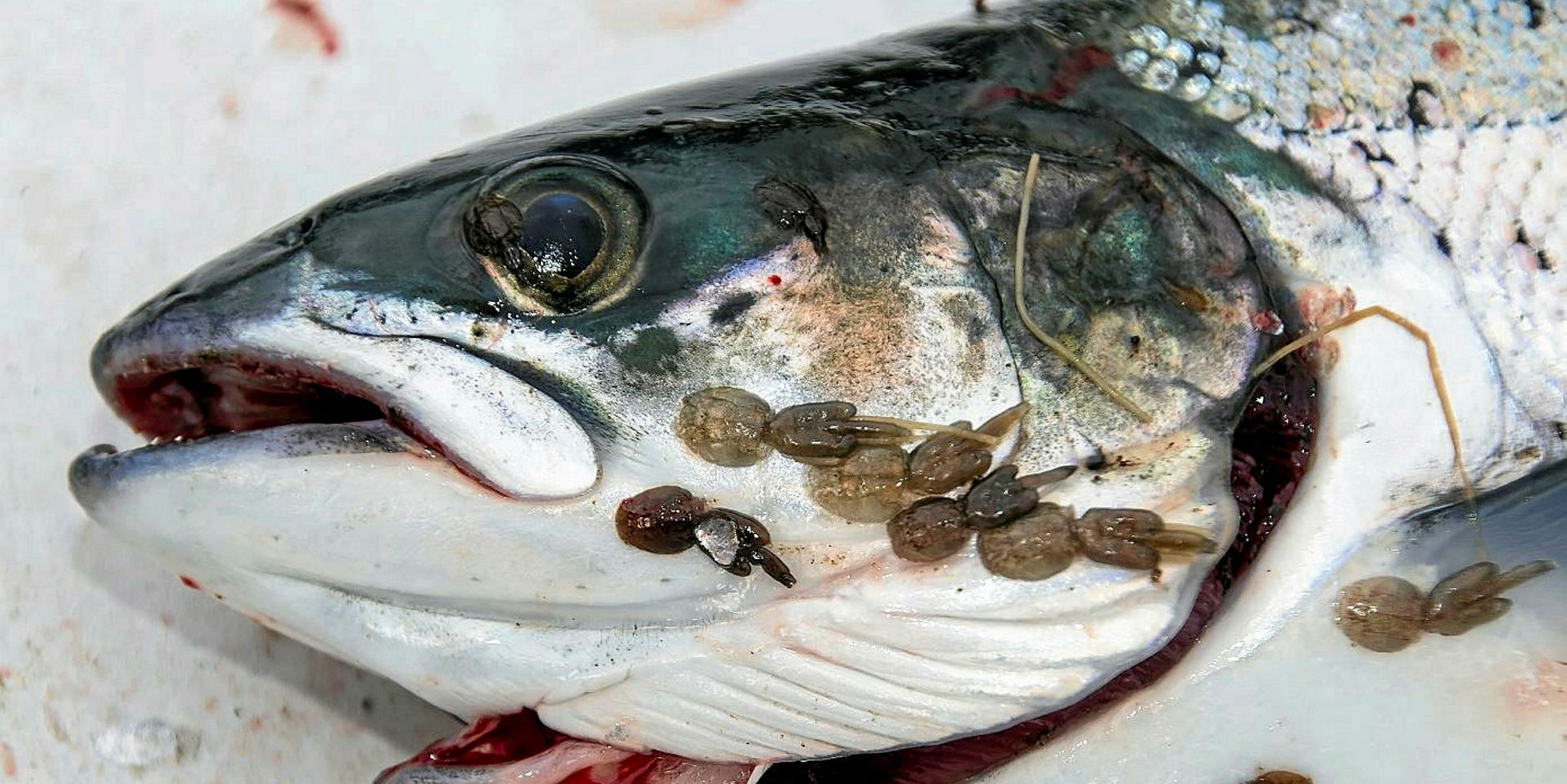 Salmon
[Speaker Notes: Image: https://www.intrafish.com/aquaculture/business-intelligence-the-secret-lives-of-sea-lice/2-1-632875?zephr_sso_ott=OcVn7K]
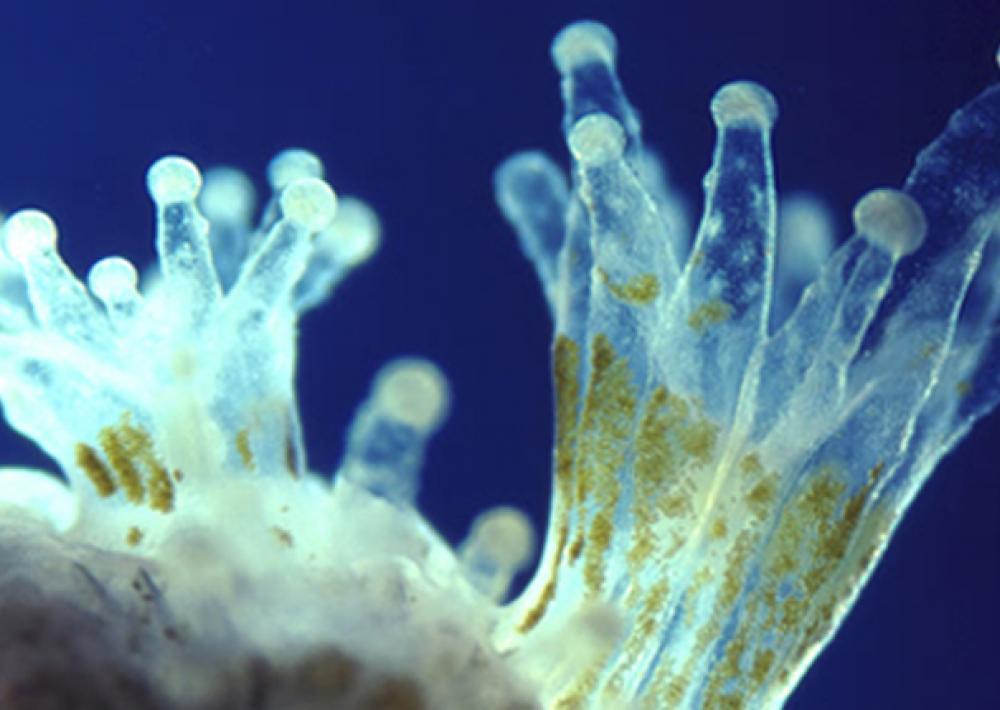 zooxanthellae
Mutualism (+, +)
[Speaker Notes: Image: https://www.forbes.com/sites/allenelizabeth/2019/06/30/bleached-corals-compensate-for-stress-by-eating-more-plankton/?sh=172a6ded21ac]
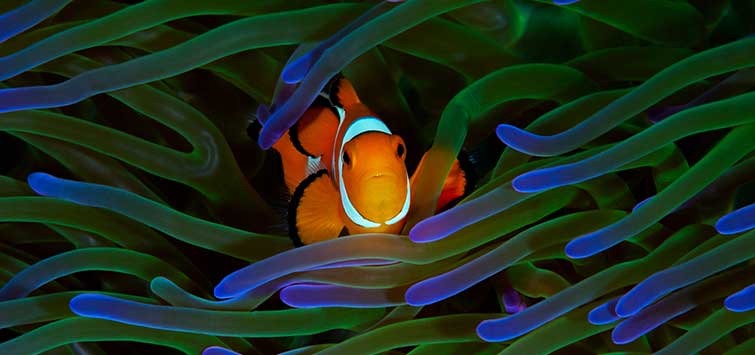 [Speaker Notes: Image: https://www.tfhmagazine.com/articles/saltwater/so-happy-together-symbiosis-in-the-marine-aquarium]
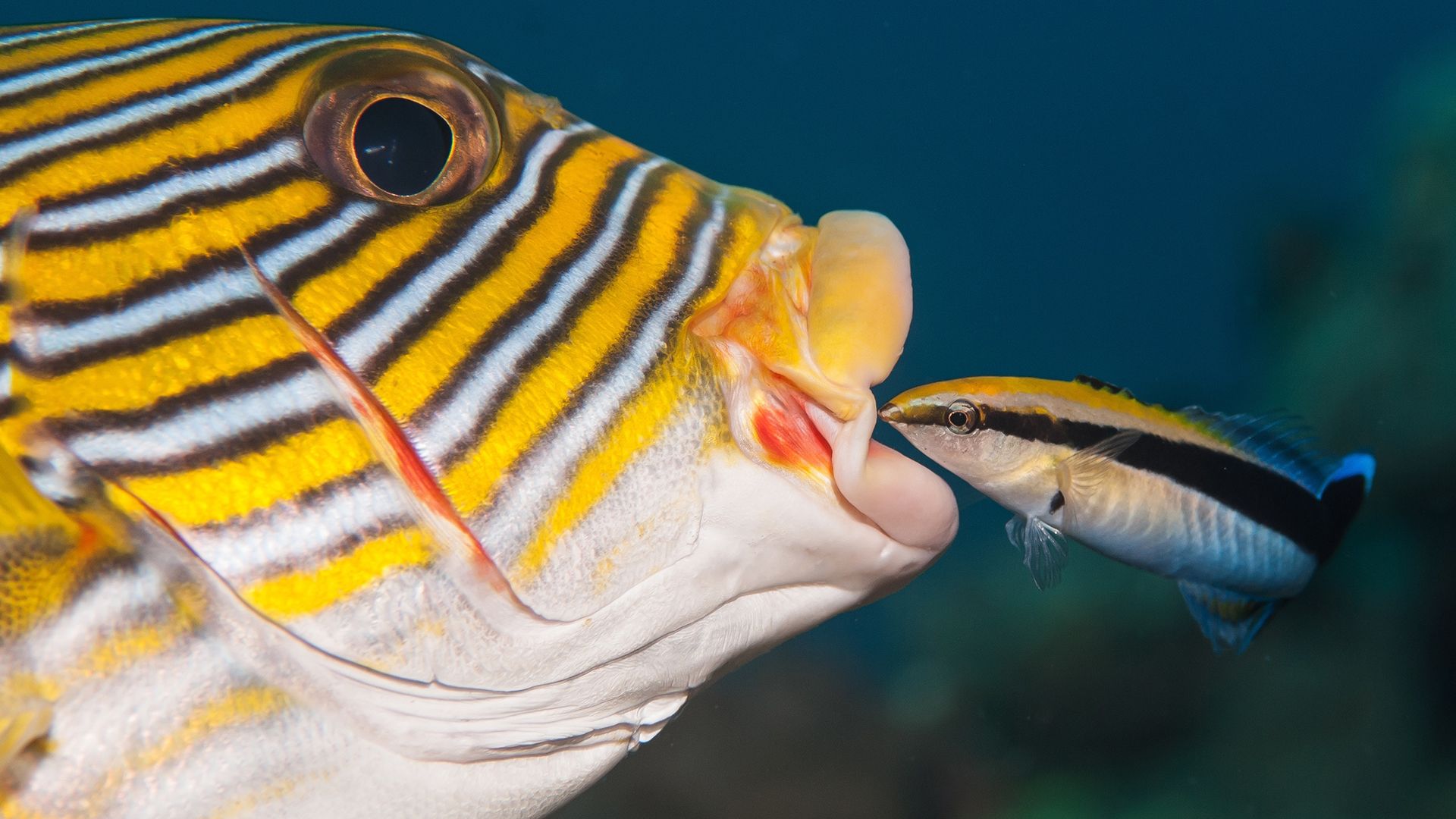 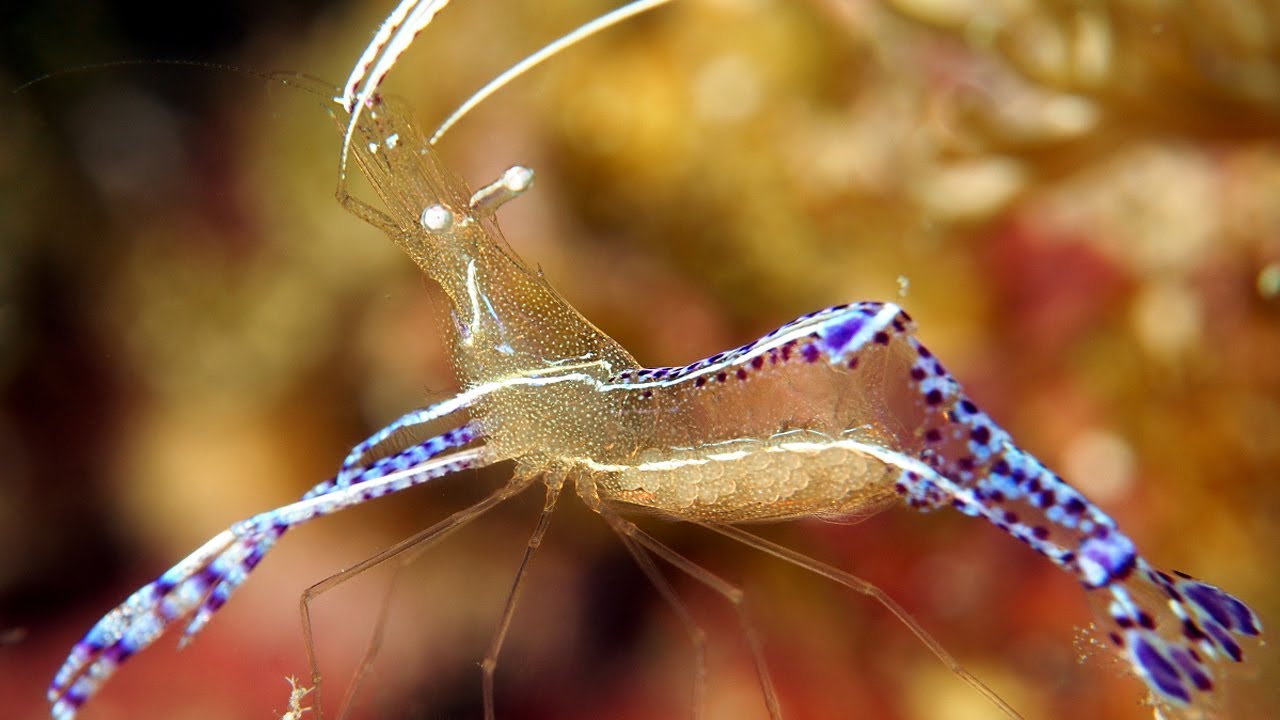 Cleaner shrimp  remove parasites
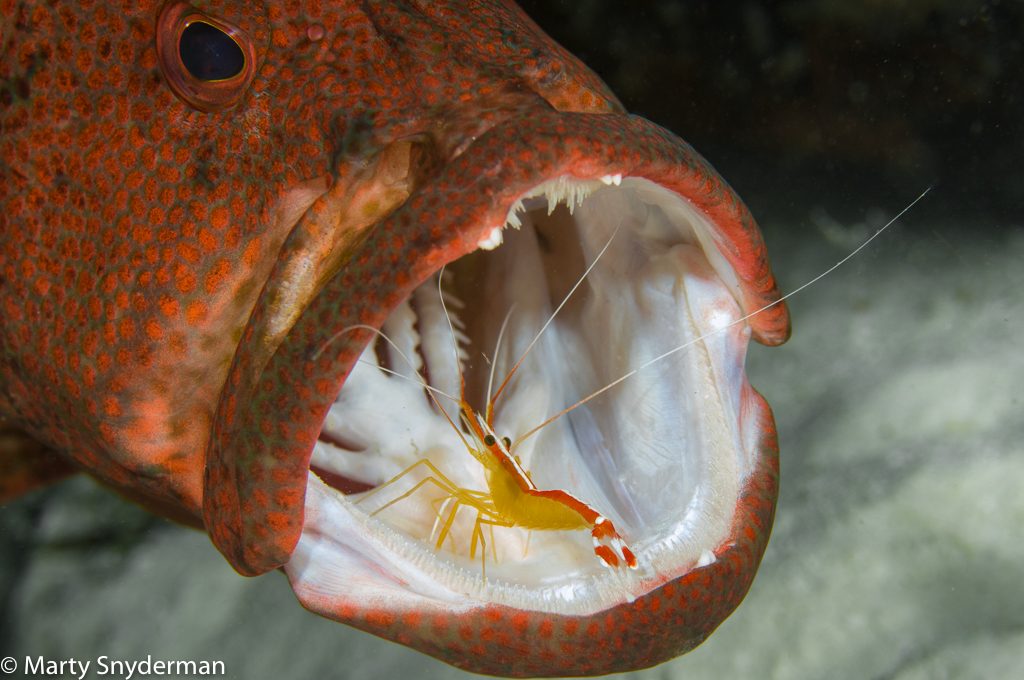 Cleaning station ‘stop over’
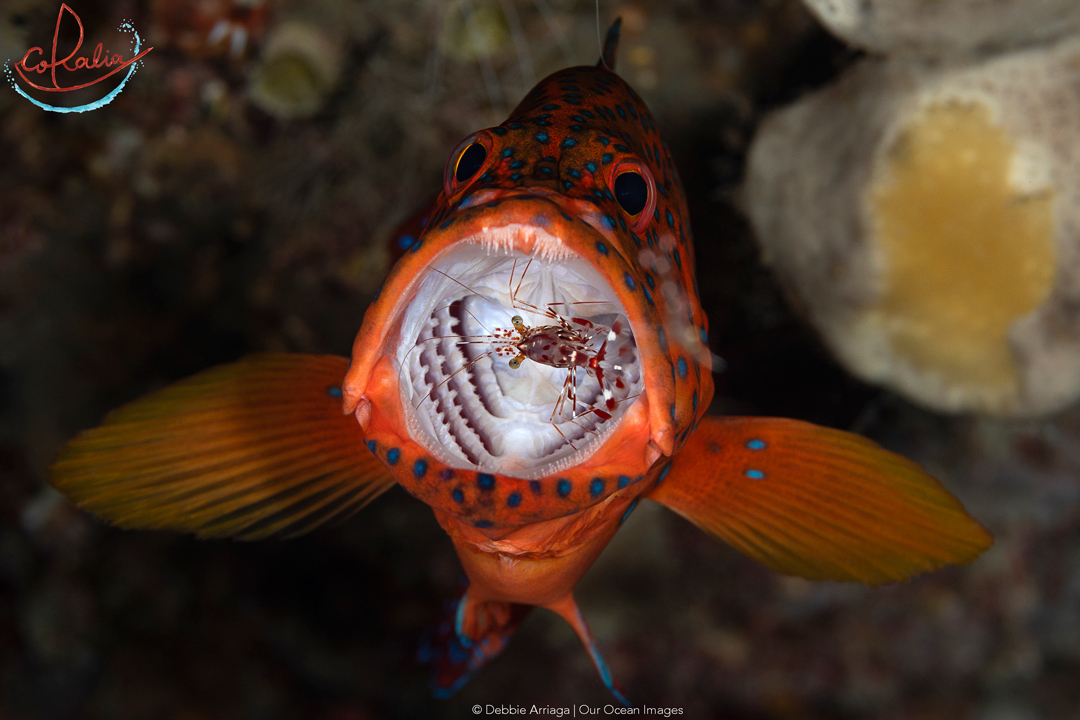 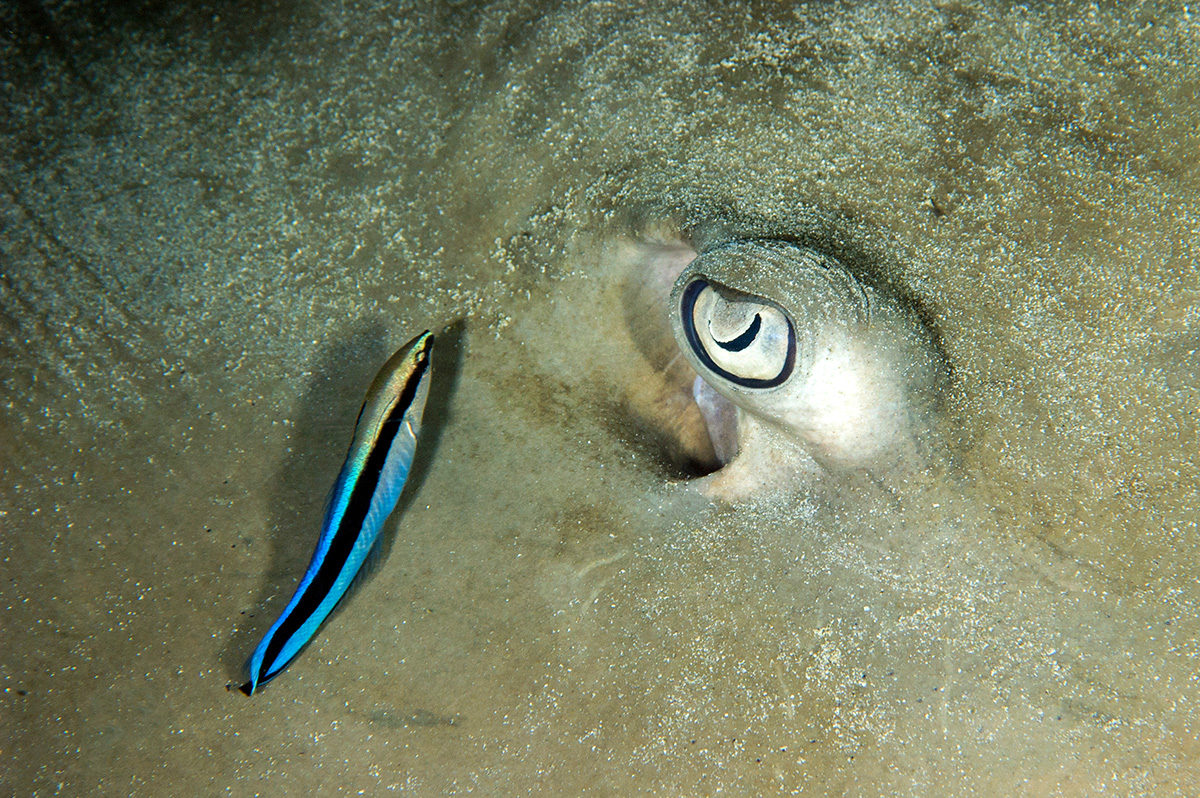 Cleaner wrasse
[Speaker Notes: Image: https://india.mongabay.com/2019/07/where-do-fish-go-for-a-spa/]
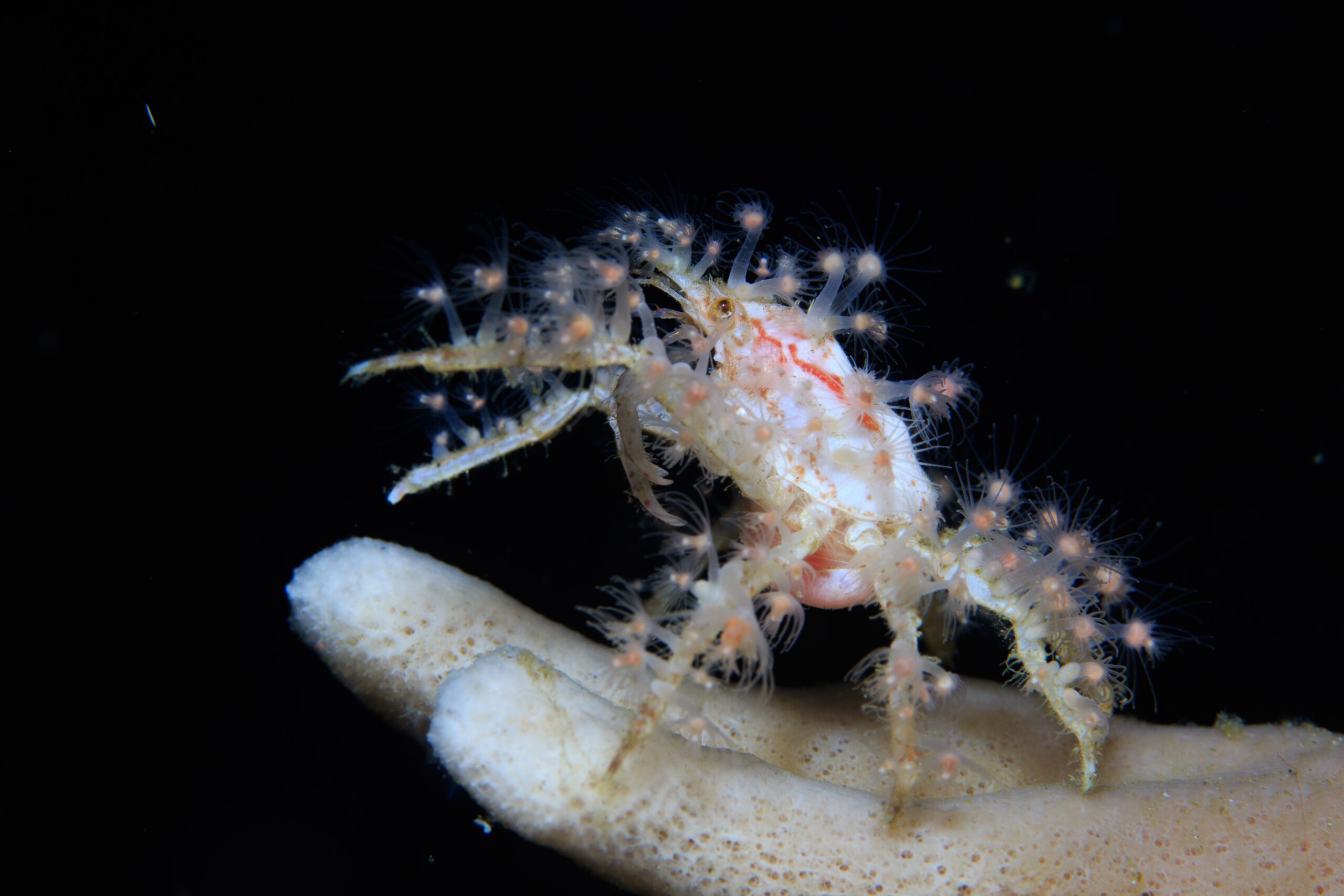 Decorator crab
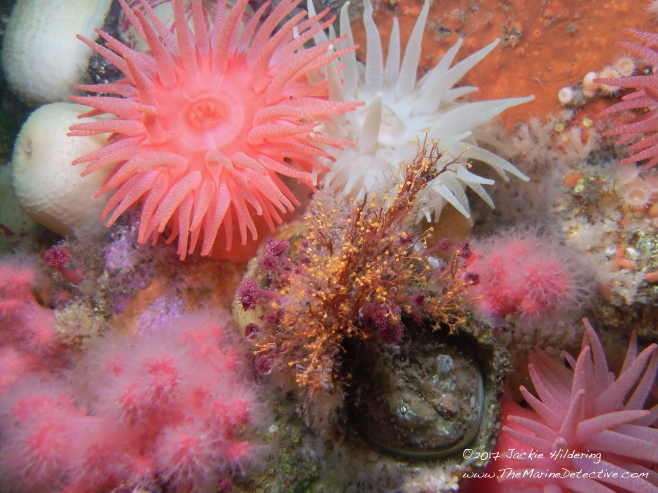 Decorator crab: 
the best dressed in the ocean
[Speaker Notes: Image: https://themarinedetective.com/2017/04/23/decorator_crabs/]
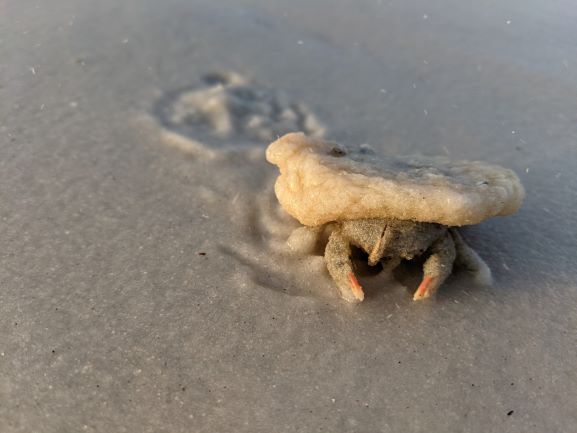 [Speaker Notes: Image: https://blogs.ifas.ufl.edu/escambiaco/2021/05/12/weekly-what-is-it-decorator-crab/]
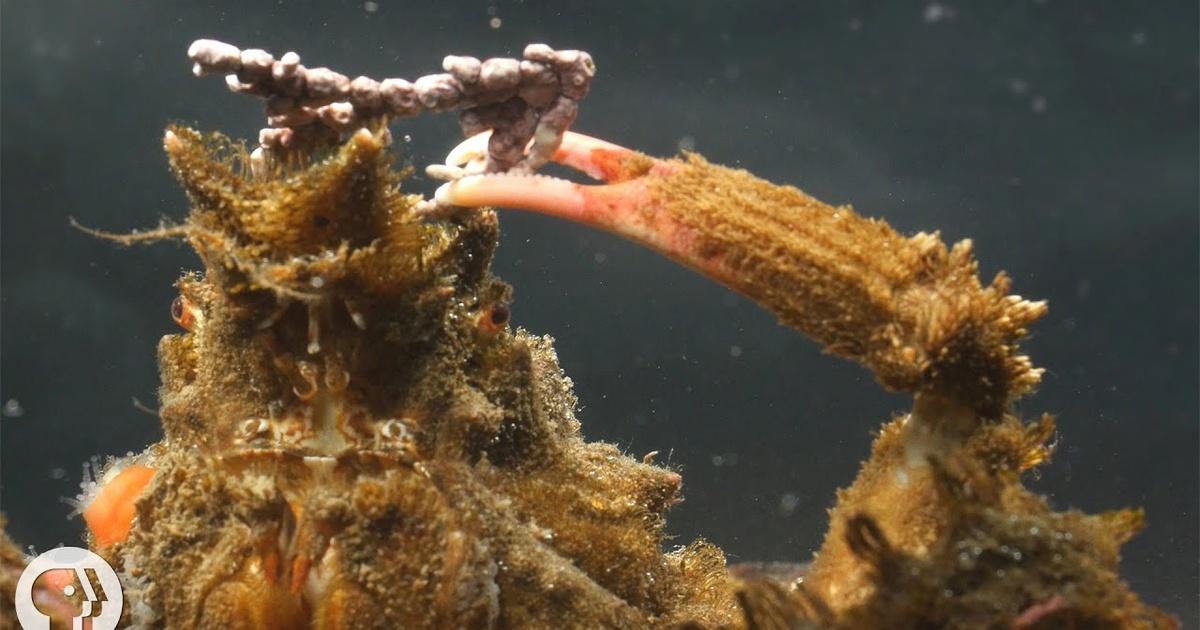 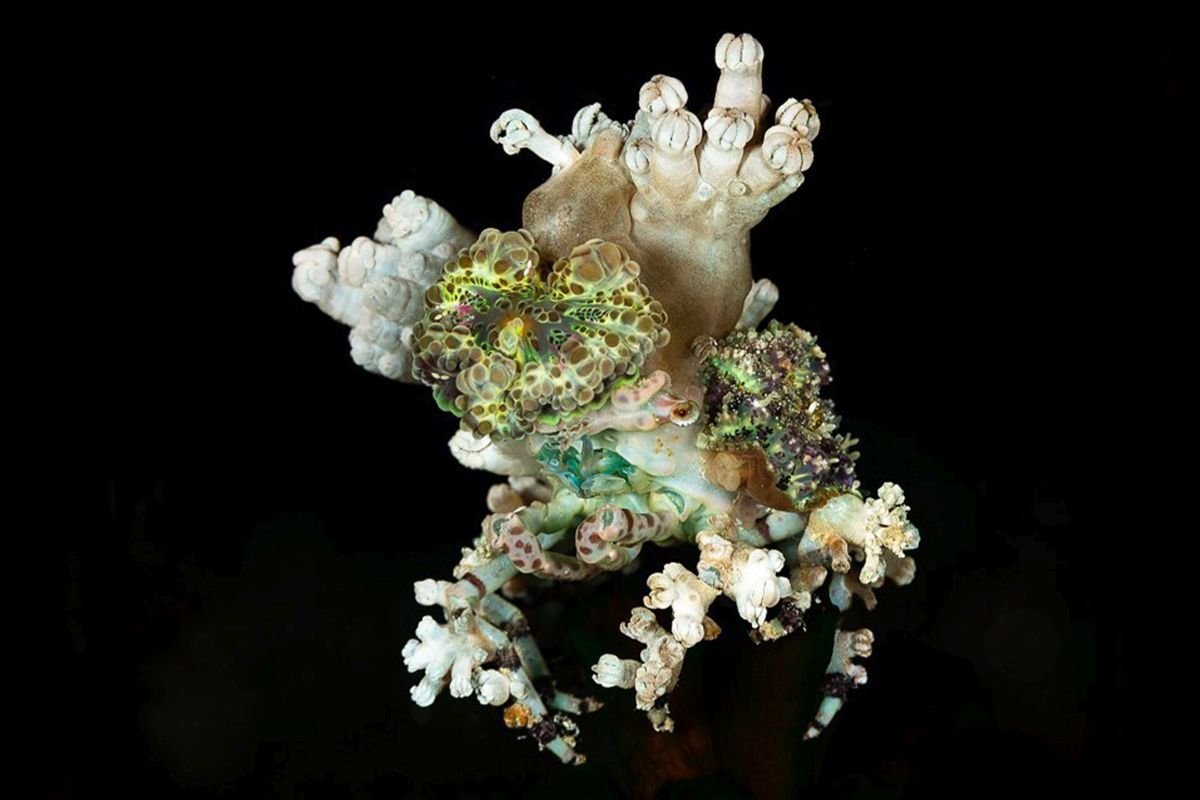 [Speaker Notes: Image: https://the-three-p.com/category/critter/romblon-crabs/imitator-crabs-epialtidae/cyclocoeloma-tuberculatum-anemone-decorator-crab/]
Commensalism (+, 0)
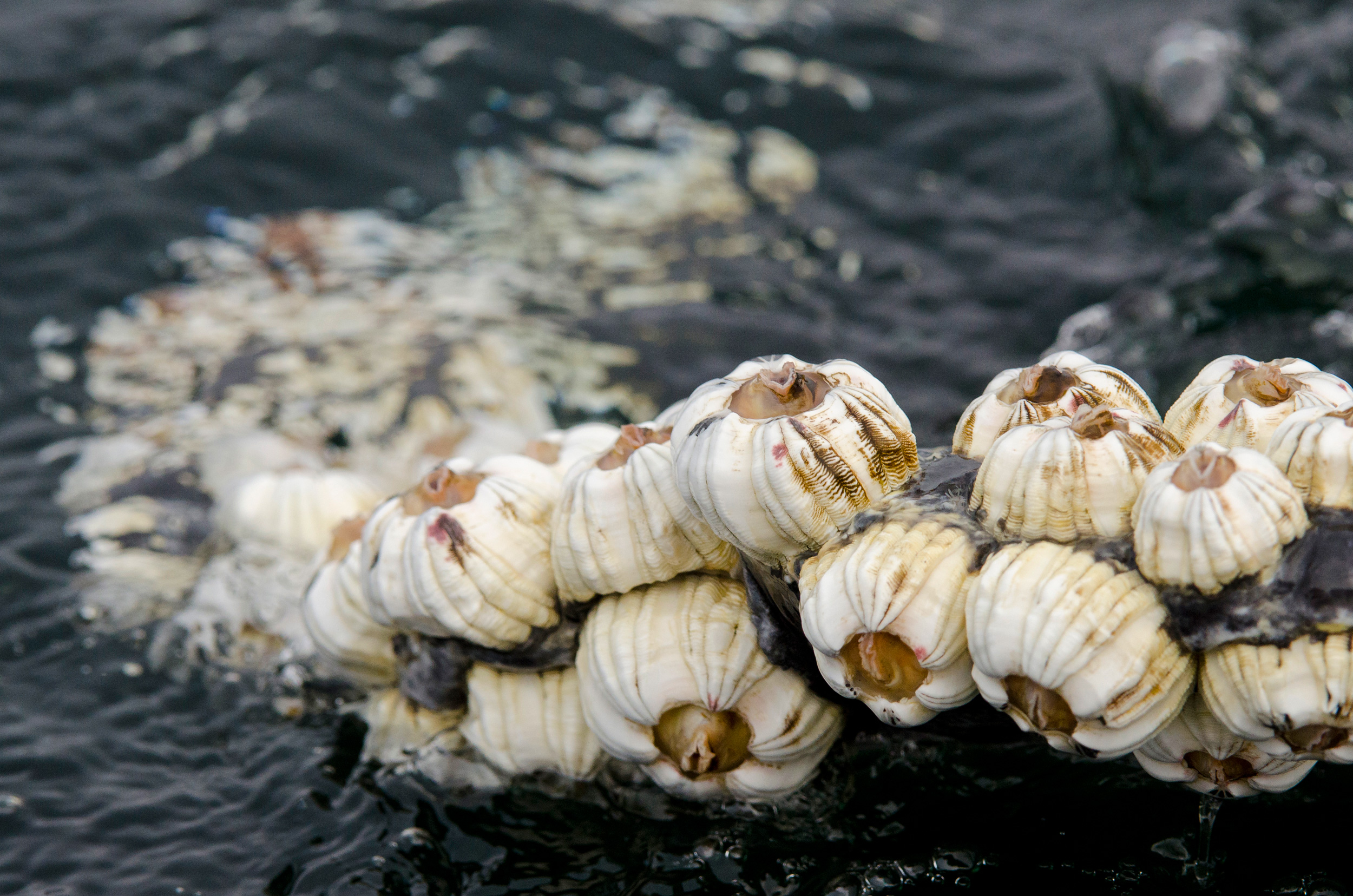 Barnacles attached to whale
[Speaker Notes: Image: https://hakaimagazine.com/features/what-whale-barnacles-know/]
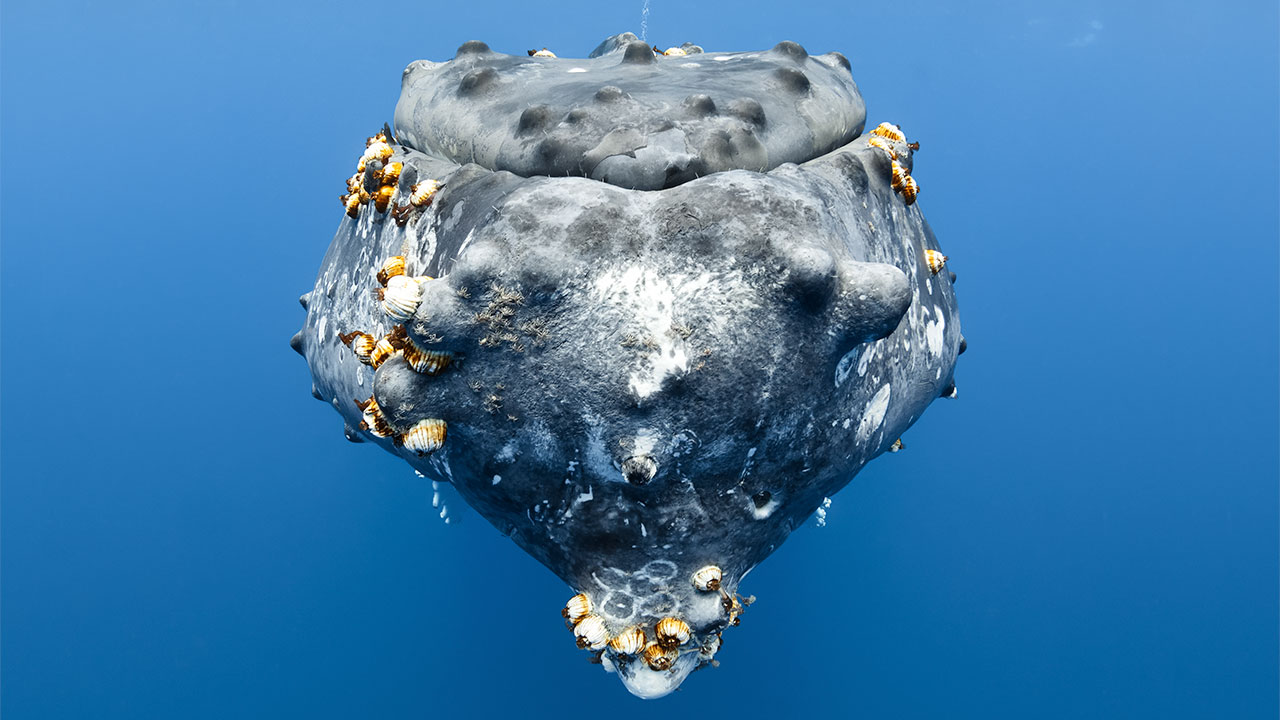 [Speaker Notes: Image: https://www.science.org/content/article/hitchhiking-barnacles-could-reveal-migration-routes-ancient-whales]
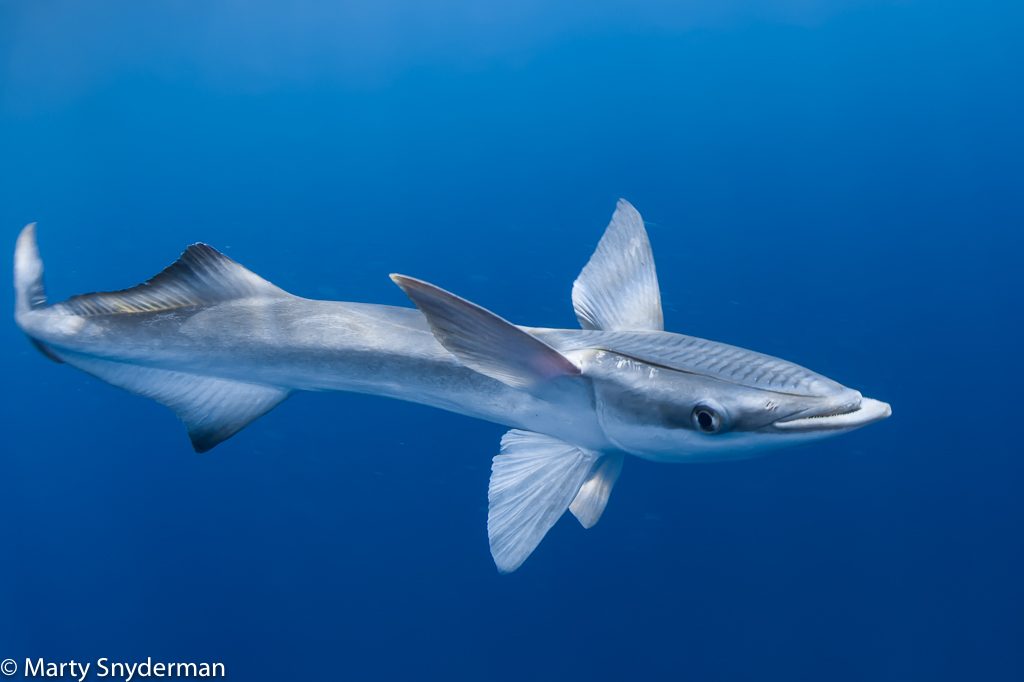 Remora
[Speaker Notes: Image: https://depidiomas.unitru.edu.pe/?e=absurd-creature-of-the-week-the-fish-that-wears-ll-gMqxwvFo]
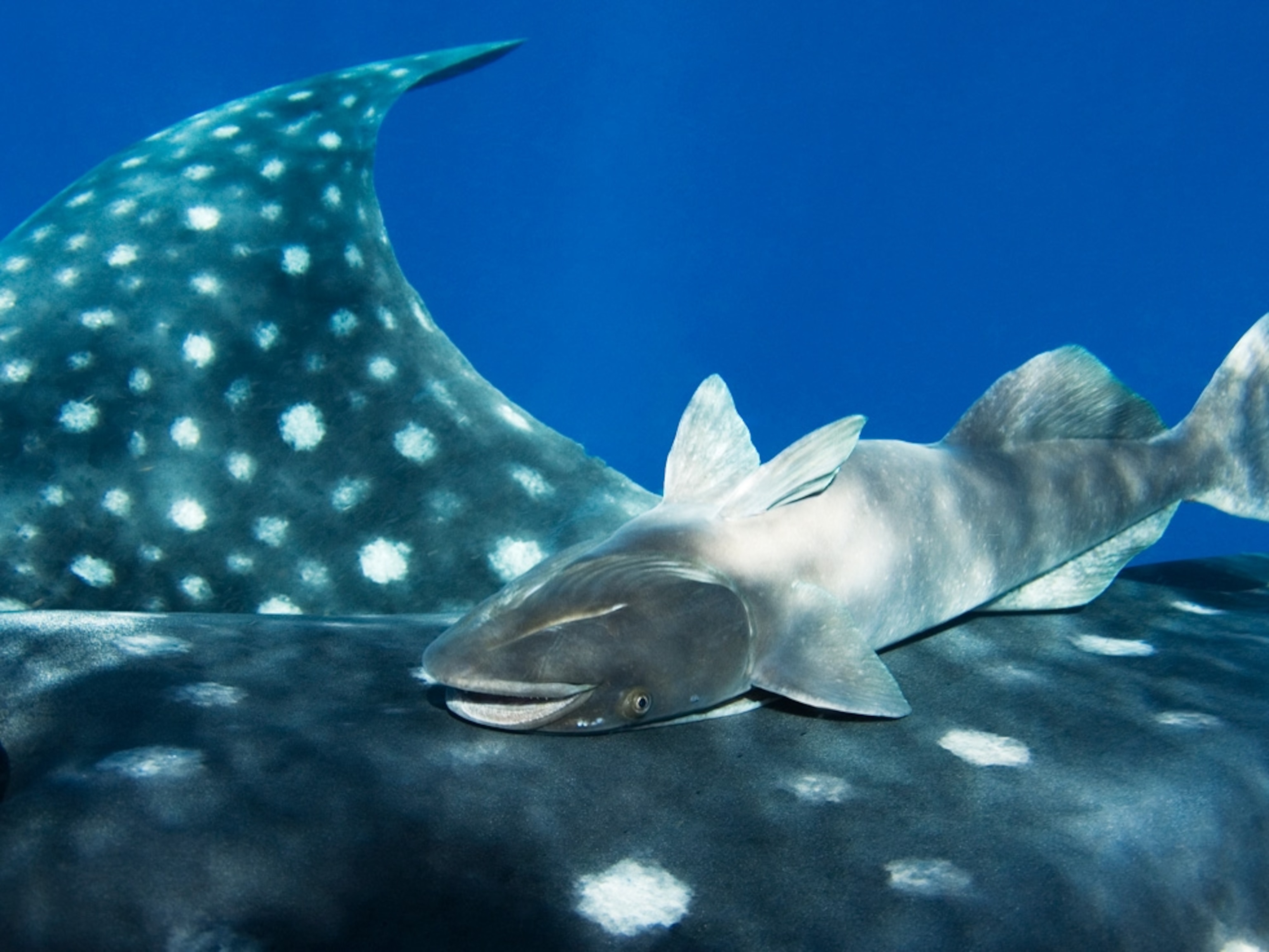 Remora get a ‘free ride’ & ‘free food’
[Speaker Notes: Image: https://www.nationalgeographic.com/science/article/what-good-is-half-a-sucker]
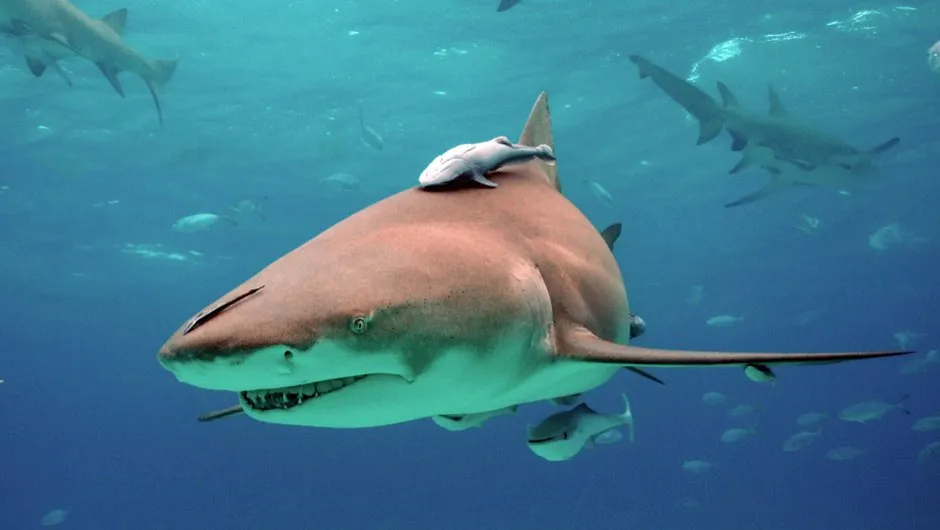 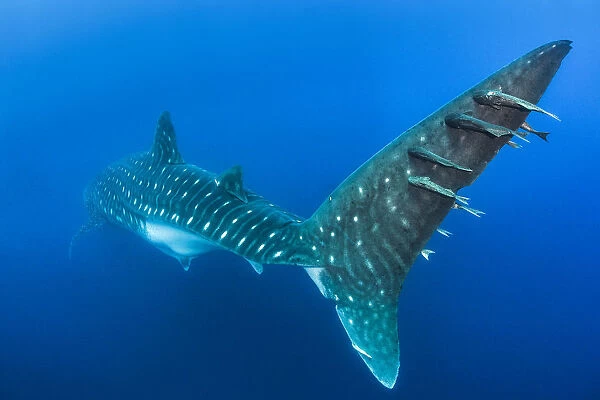 Remora on whale shark
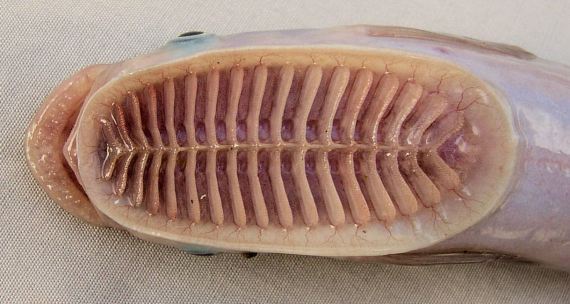 Remora’s head
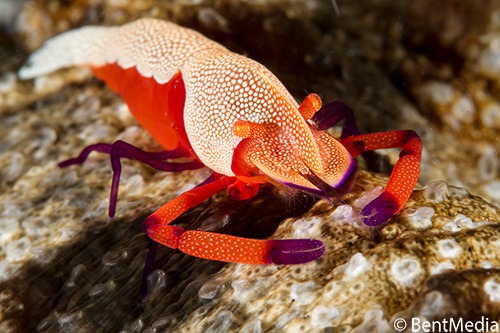 Emperor shrimp on sea cucumber host
[Speaker Notes: Image: https://www.nad-lembeh.com/blog/uncategorized/symbiosis-and-commensalism/]
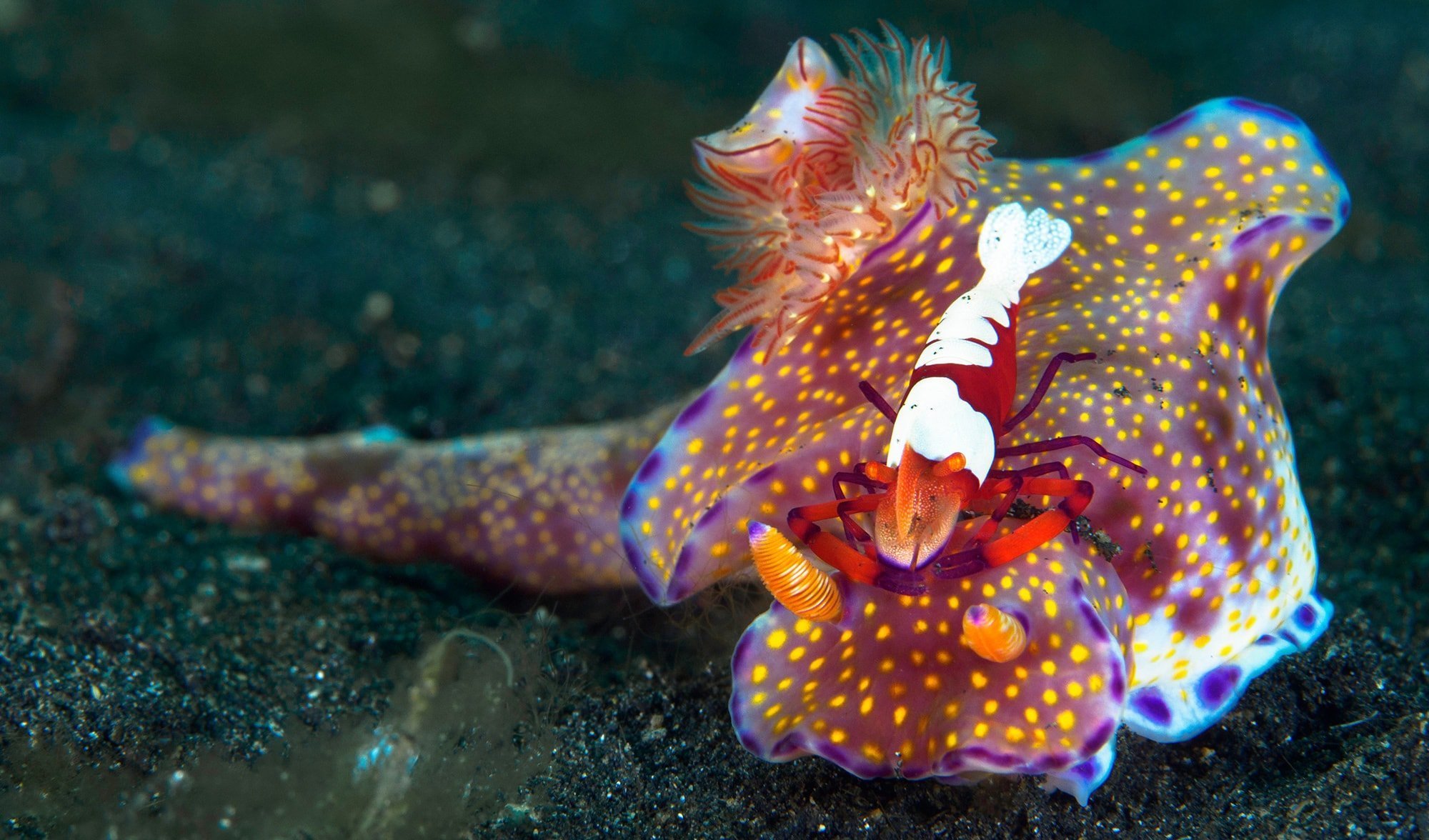 Emperor shrimp on a nudibranch
[Speaker Notes: Image: https://www.australiangeographic.com.au/topics/wildlife/2019/07/meet-the-smart-little-shrimp-that-rides-on-the-back-of-nudibranchs/]
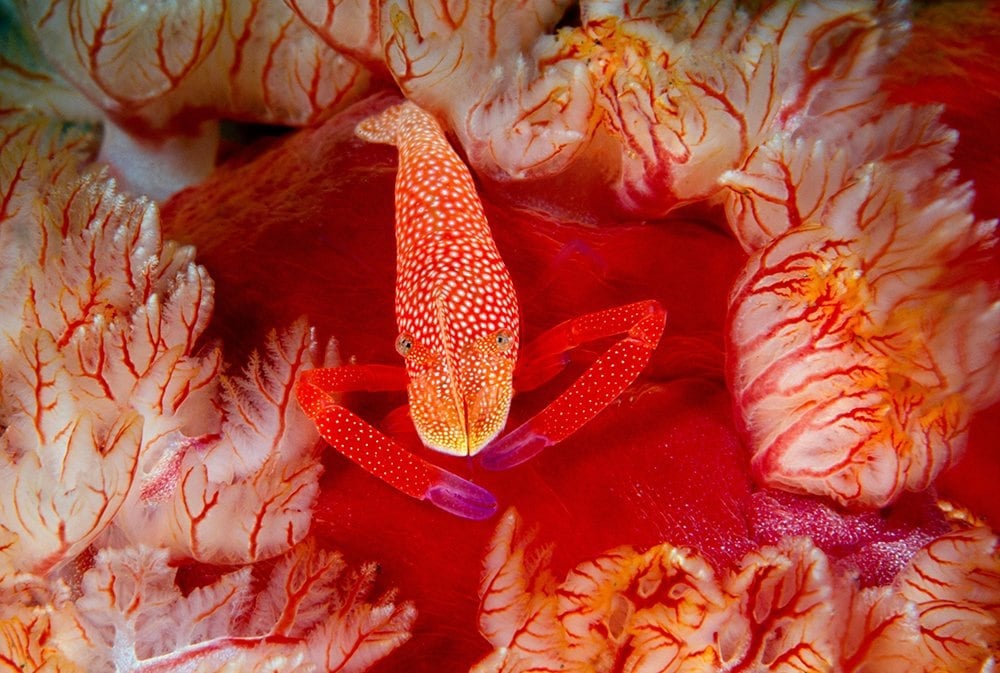 Emperor shrimp on Spanish dancer nudibranch
[Speaker Notes: Image: https://www.australiangeographic.com.au/blogs/creatura-blog/2021/02/the-spanish-dancer-is-lovely-and-almost-ludicrously-large/]
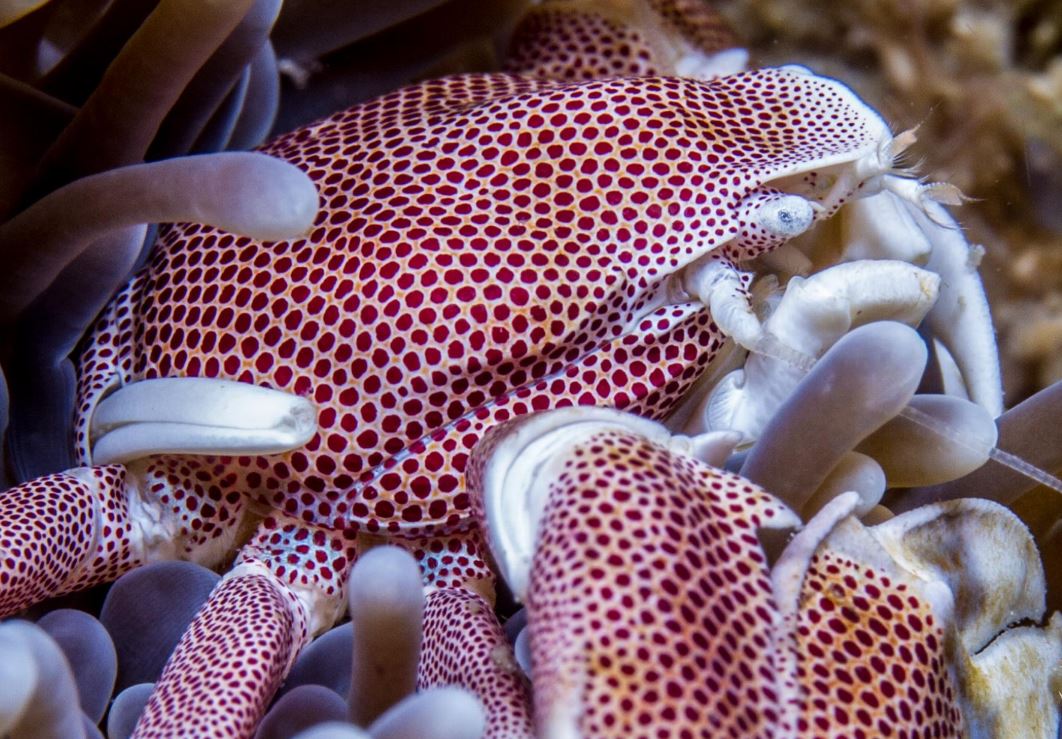 Porcelain crab in anemone
[Speaker Notes: Image: https://www.aquariumgallery.com.au/products/copy-of-hermit-crab]
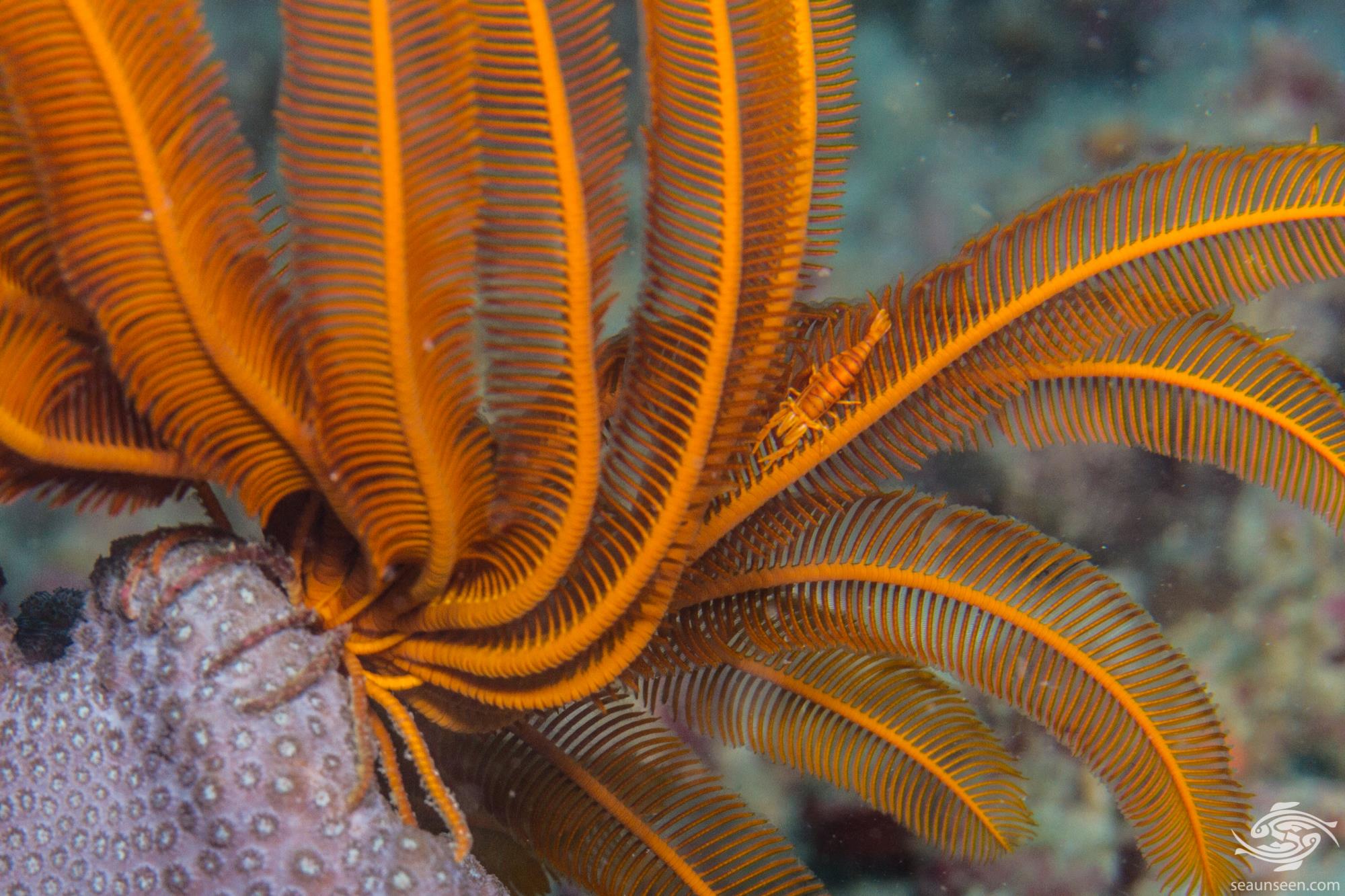 Spot the shrimp
[Speaker Notes: Image: https://seaunseen.com/crinoid-shrimp/]
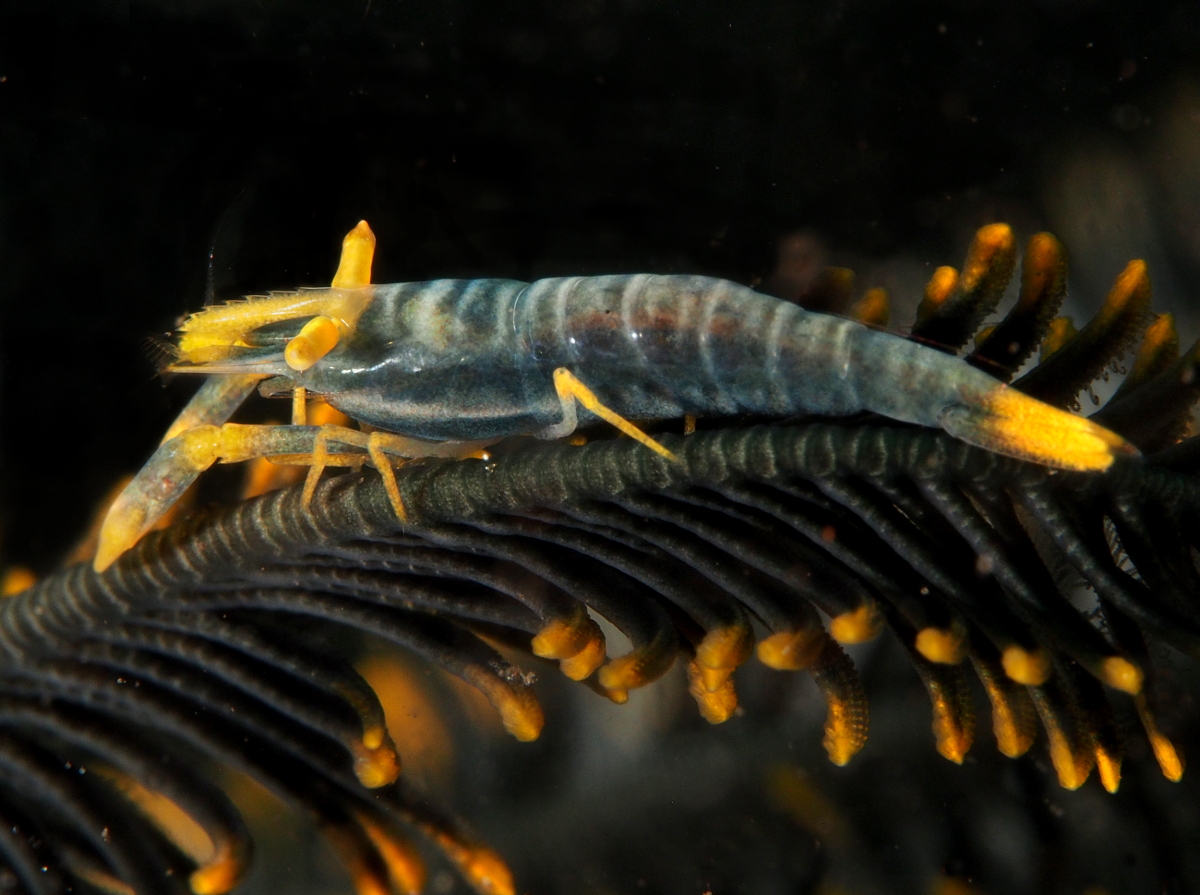 Ambon crinoid (feather star) shrimp
[Speaker Notes: Image: https://reefguide.org/laomenesamboinensis.html]
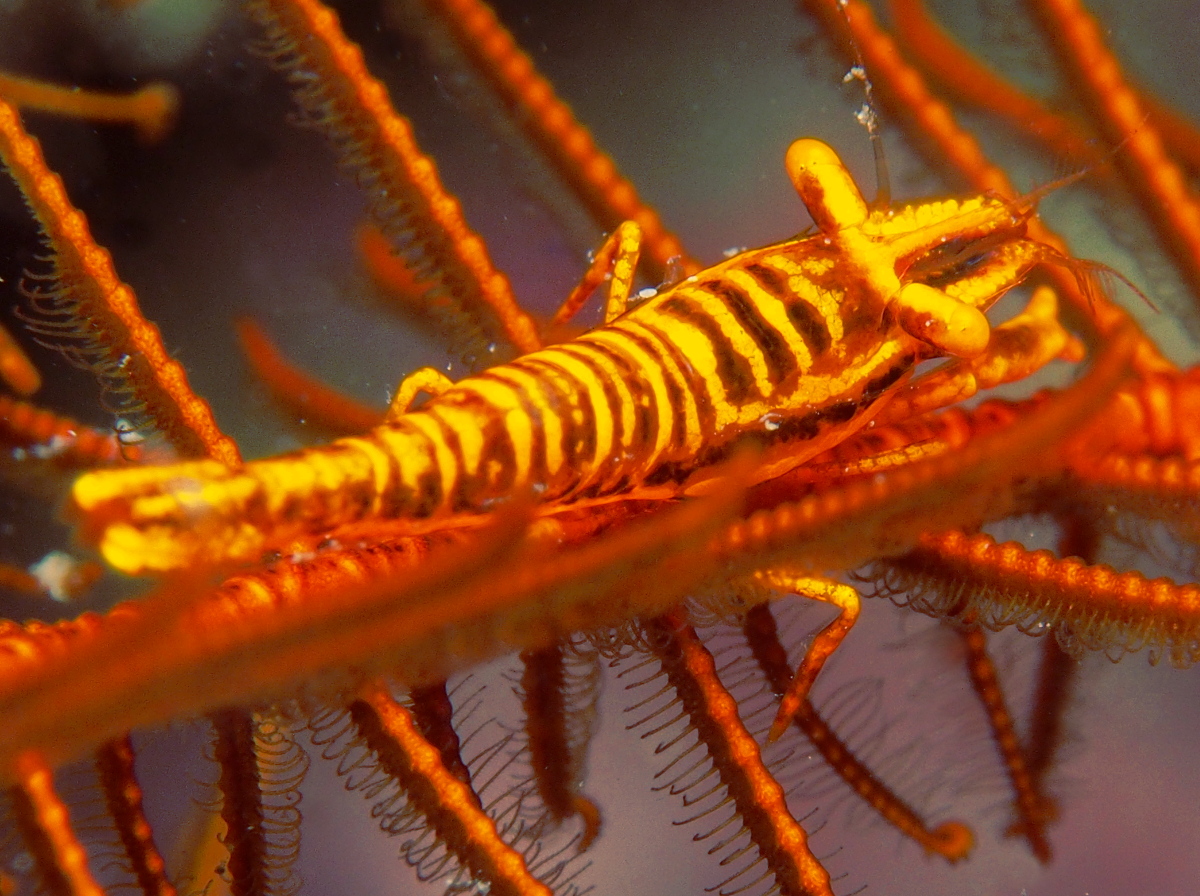 Tiger crinoid shrimp
[Speaker Notes: Image: https://reefguide.org/laomenestigris.html]
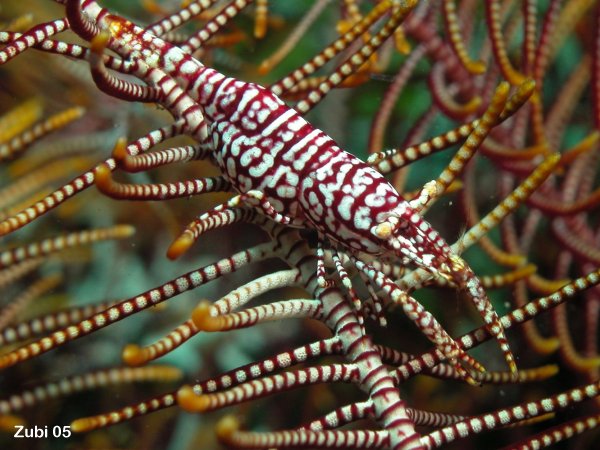 Zubi crinoid shrimp
[Speaker Notes: Image: https://www.starfish.ch/invertebrates-Wirbellose/crustaceans-Gliederfuesser/Laomenes-pardus.html]
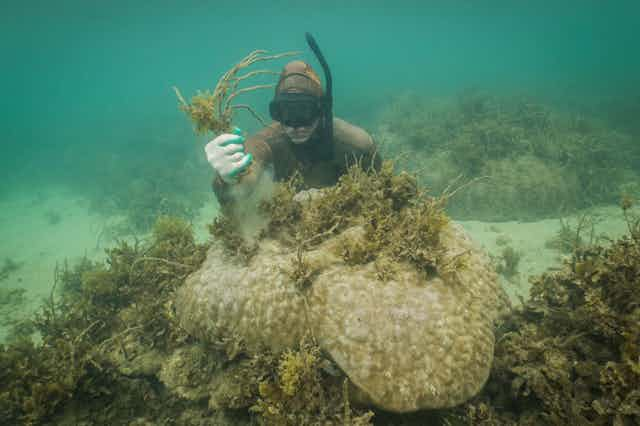 Amensalism (0, -)
[Speaker Notes: Info: https://www.researchgate.net/publication/325174117_Allelopathy_Principles_and_Basic_Aspects_for_Agroecosystem_Control
“Allelopathy is a form of amensalism, an association between organisms in which one is inhibited or destroyed and the other is unaffected through the release into the environment of secondary metabolites called allelochemicals. ”
Image: https://theconversation.com/seaweed-is-taking-over-coral-reefs-but-theres-a-gardening-solution-sea-weeding-212460]
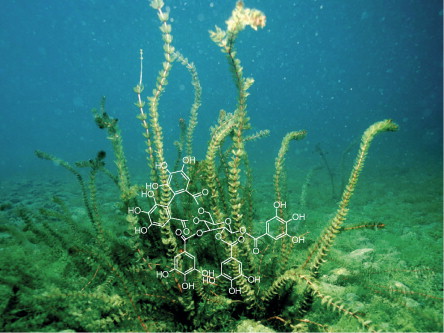 E.g. seaweed allelopathy 
whereby
seaweeds release chemicals 
(secondary metabolites)  that harm corals
[Speaker Notes: Image: https://www.sciencedirect.com/topics/earth-and-planetary-sciences/allelopathy]
Competition
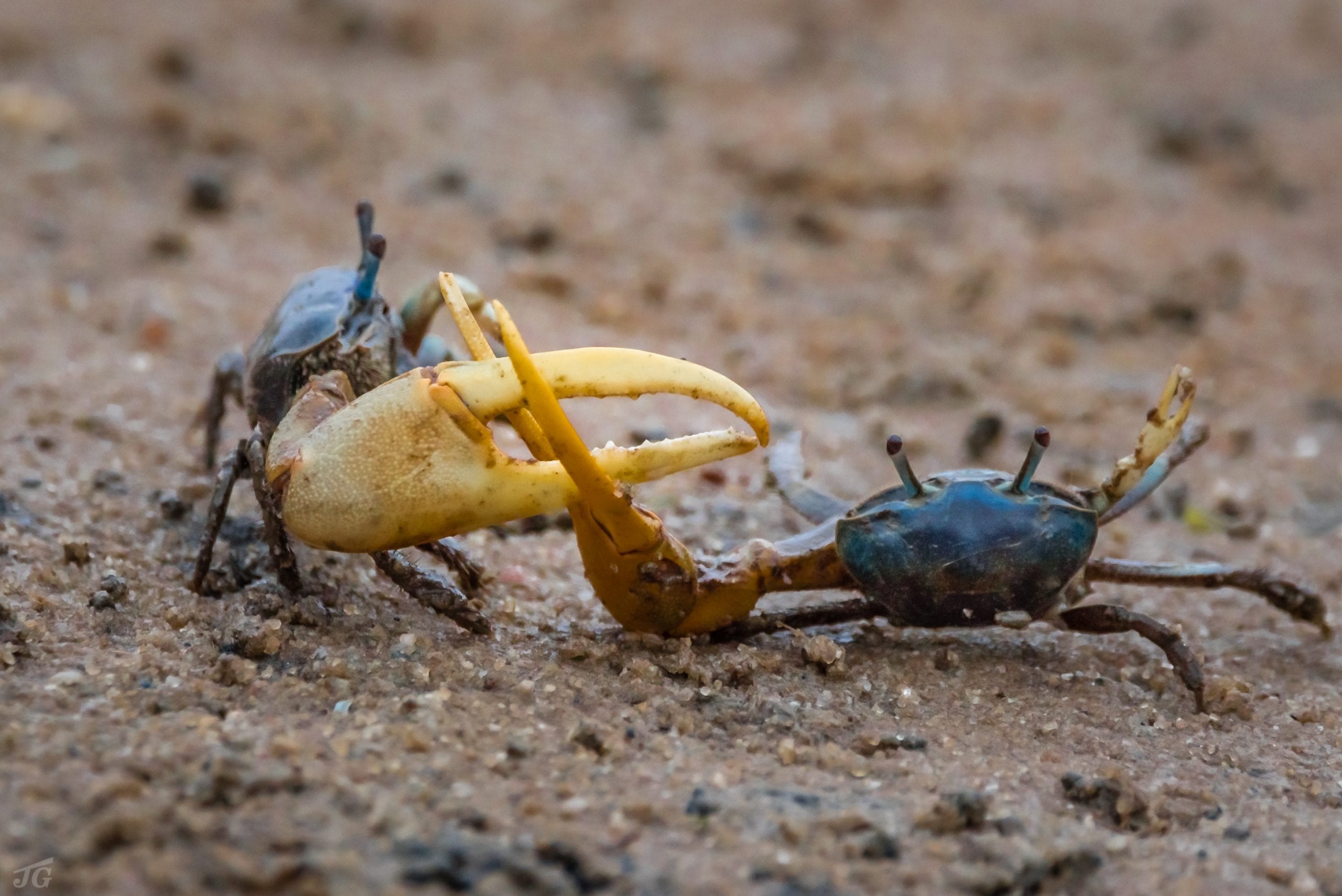 [Speaker Notes: Image: https://tbrnewsmedia.com/your-turn-a-fiddlers-convention/]
InTRAspecific competition
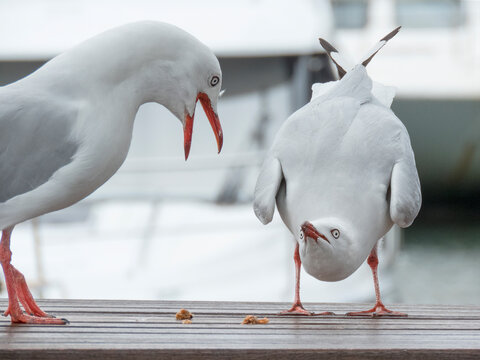 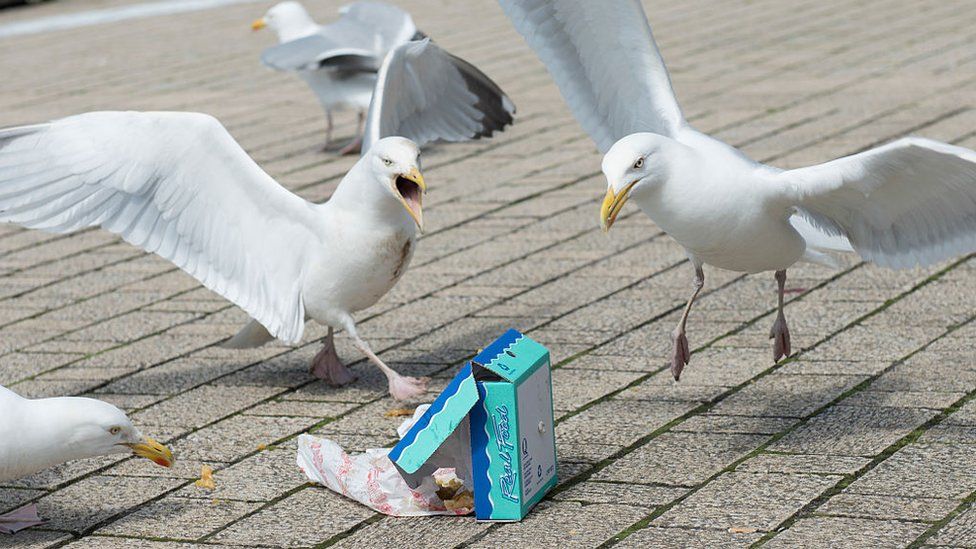 same species competing
[Speaker Notes: Image:]
InTERspecific competition
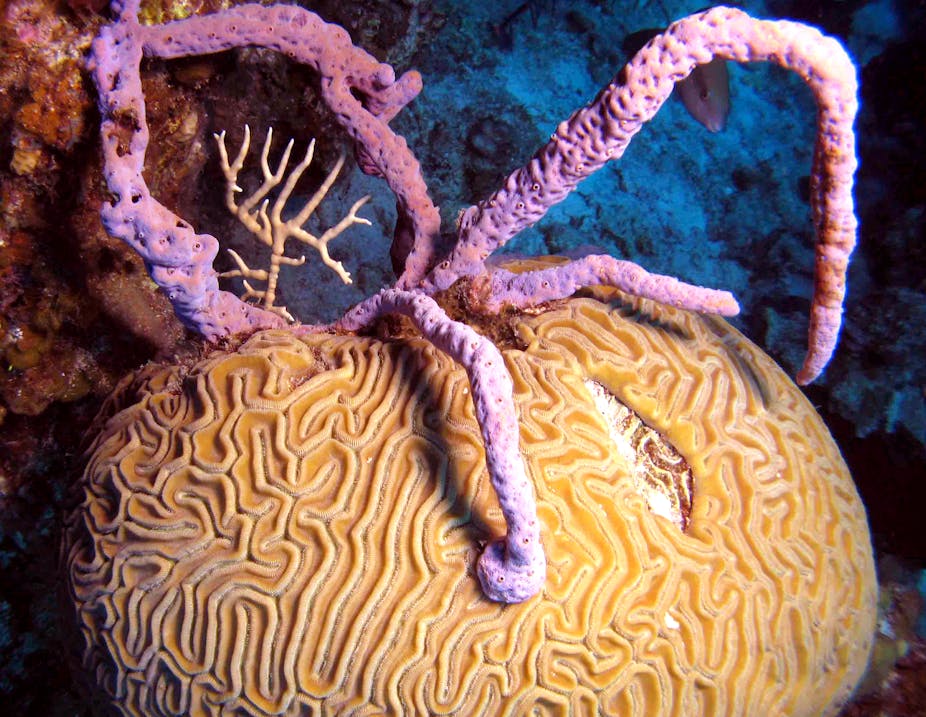 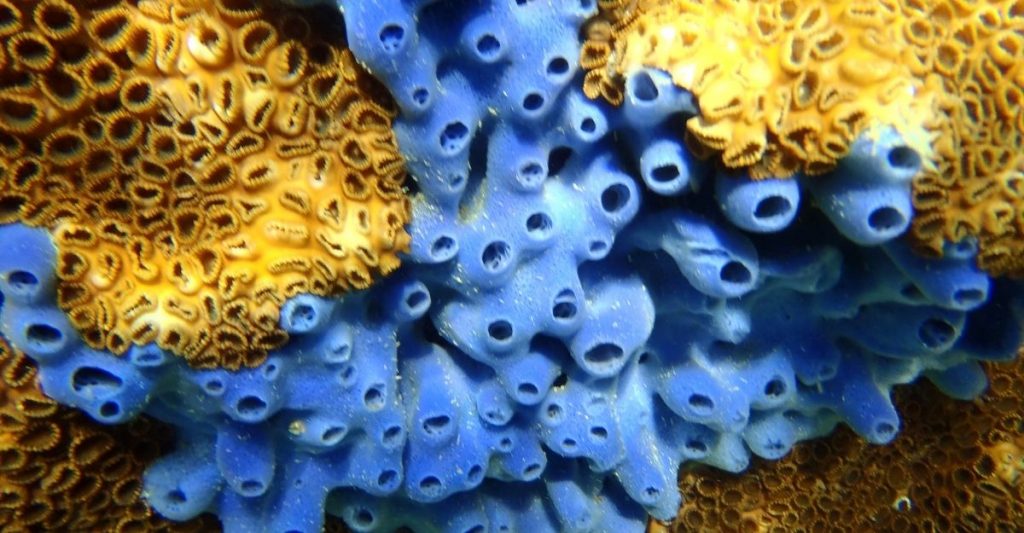 different species competing
[Speaker Notes: Image:]
Predation
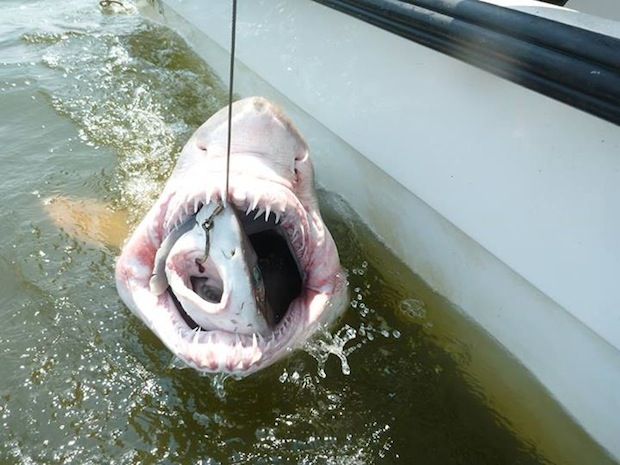 [Speaker Notes: Image: https://www.livescience.com/38976-large-shark-eat-shark.html
A small shark (a smooth dogfish) was swallowed whole by a very hungry sand tiger shark in Delaware Bay in August 2013. (Image credit: University of Delaware ORB Lab)]
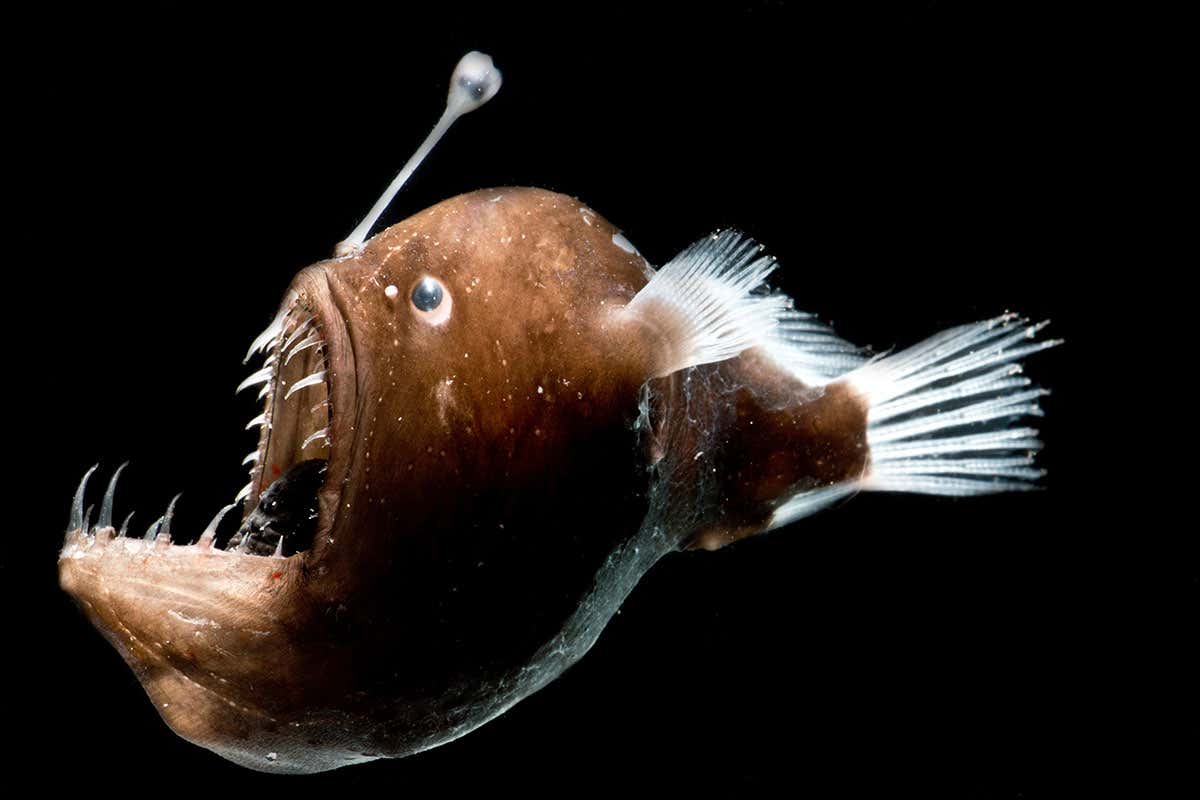 Anglerfish
[Speaker Notes: Image: https://www.newscientist.com/article/2219425-deep-sea-anglerfish-may-shed-luminous-bacteria-into-the-ocean-water/]
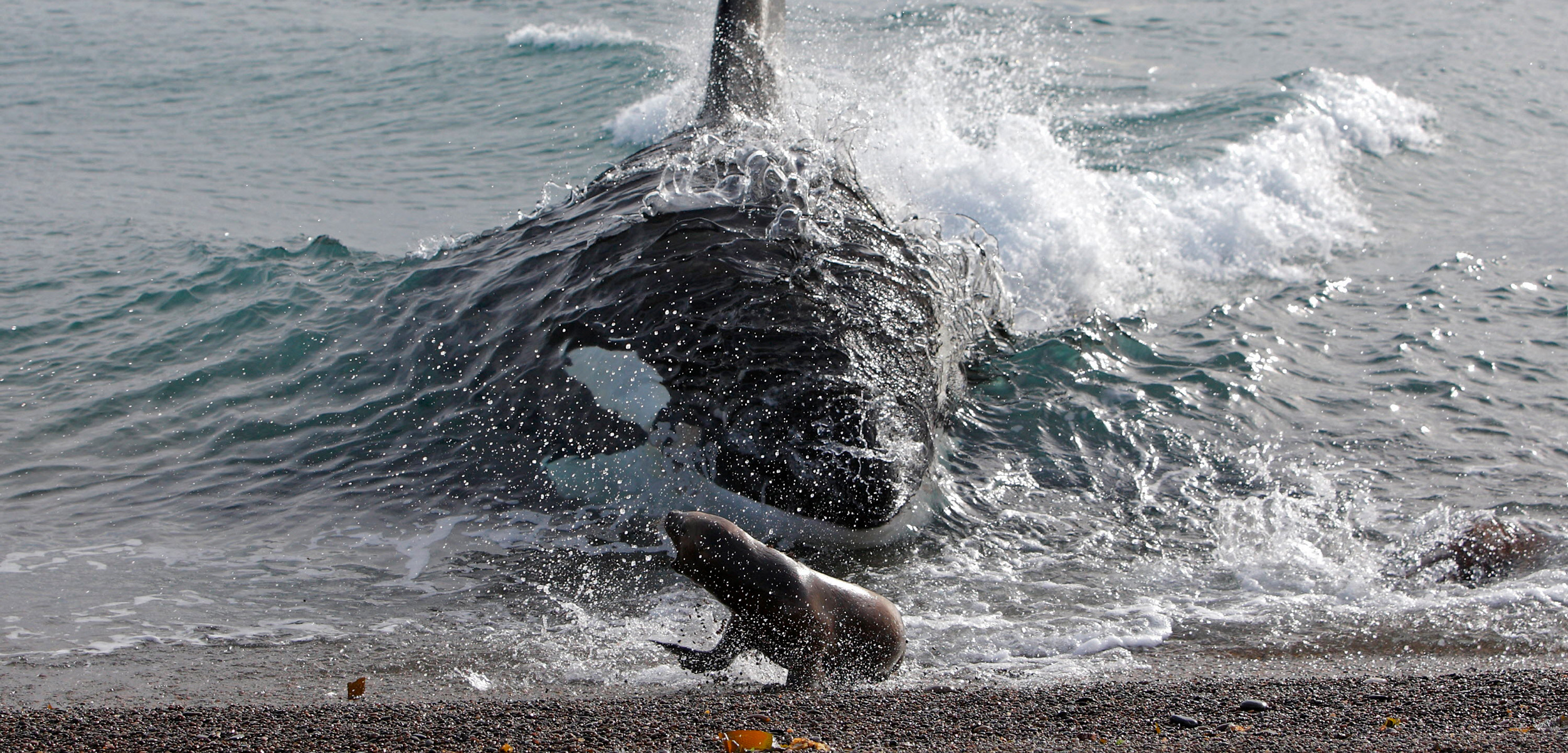 [Speaker Notes: Image: https://hakaimagazine.com/news/salish-sea-killer-whales-have-a-surprising-new-way-of-hunting/
A killer whale in Argentina charges a sea lion. This behavior, dubbed intentional stranding, has now been seen in killer whales in the northern hemisphere. Photo by Sylvain Cordier/NPL/Minden Pictures]
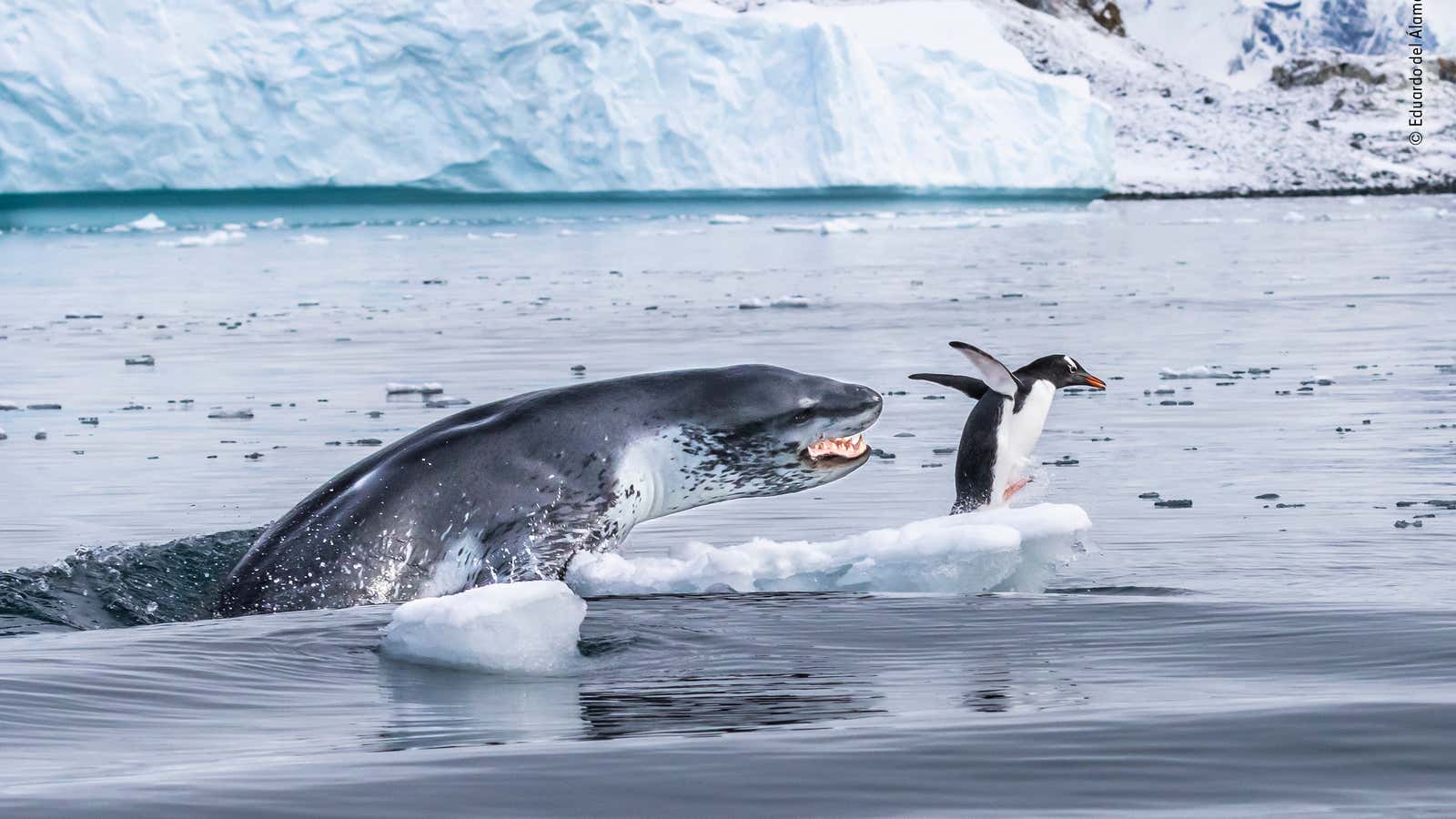 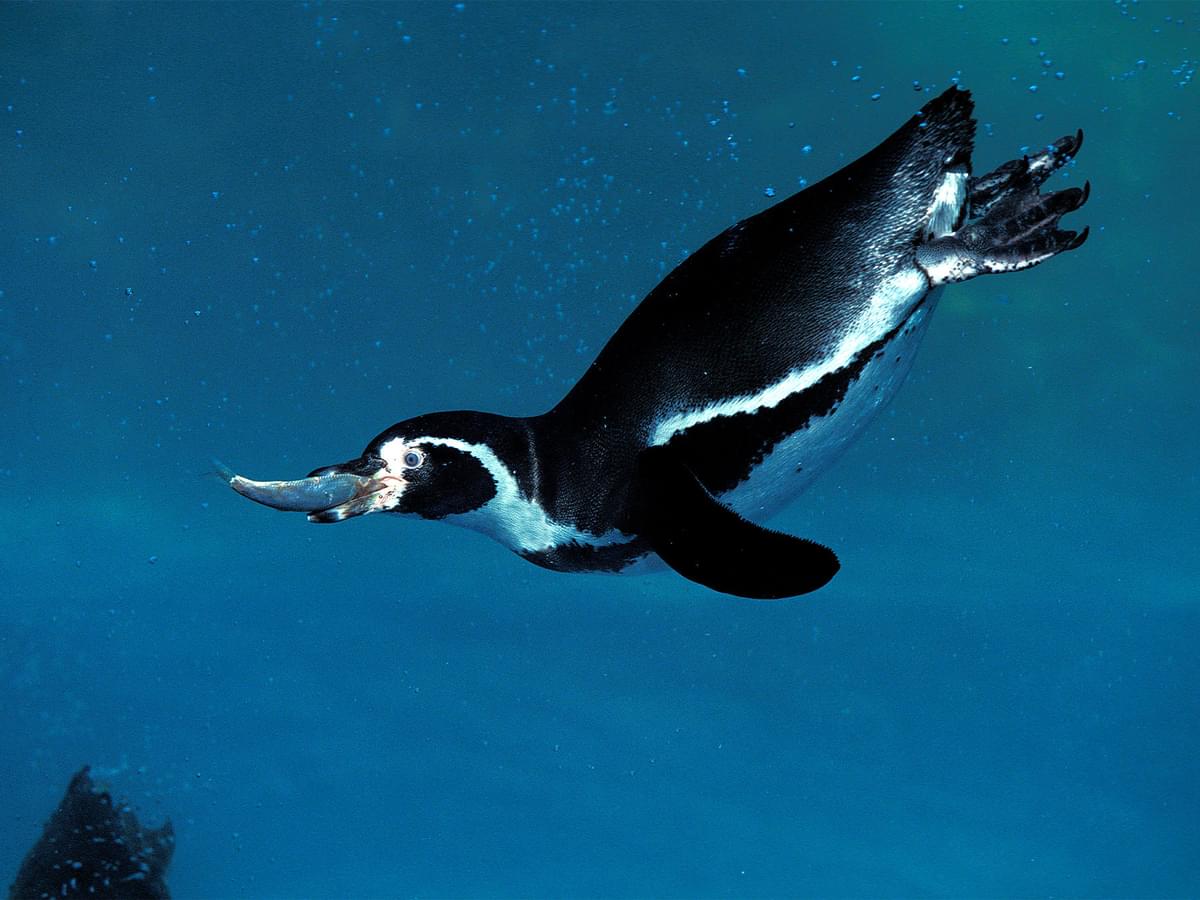 [Speaker Notes: Image: https://birdfact.com/articles/what-do-penguins-eat]
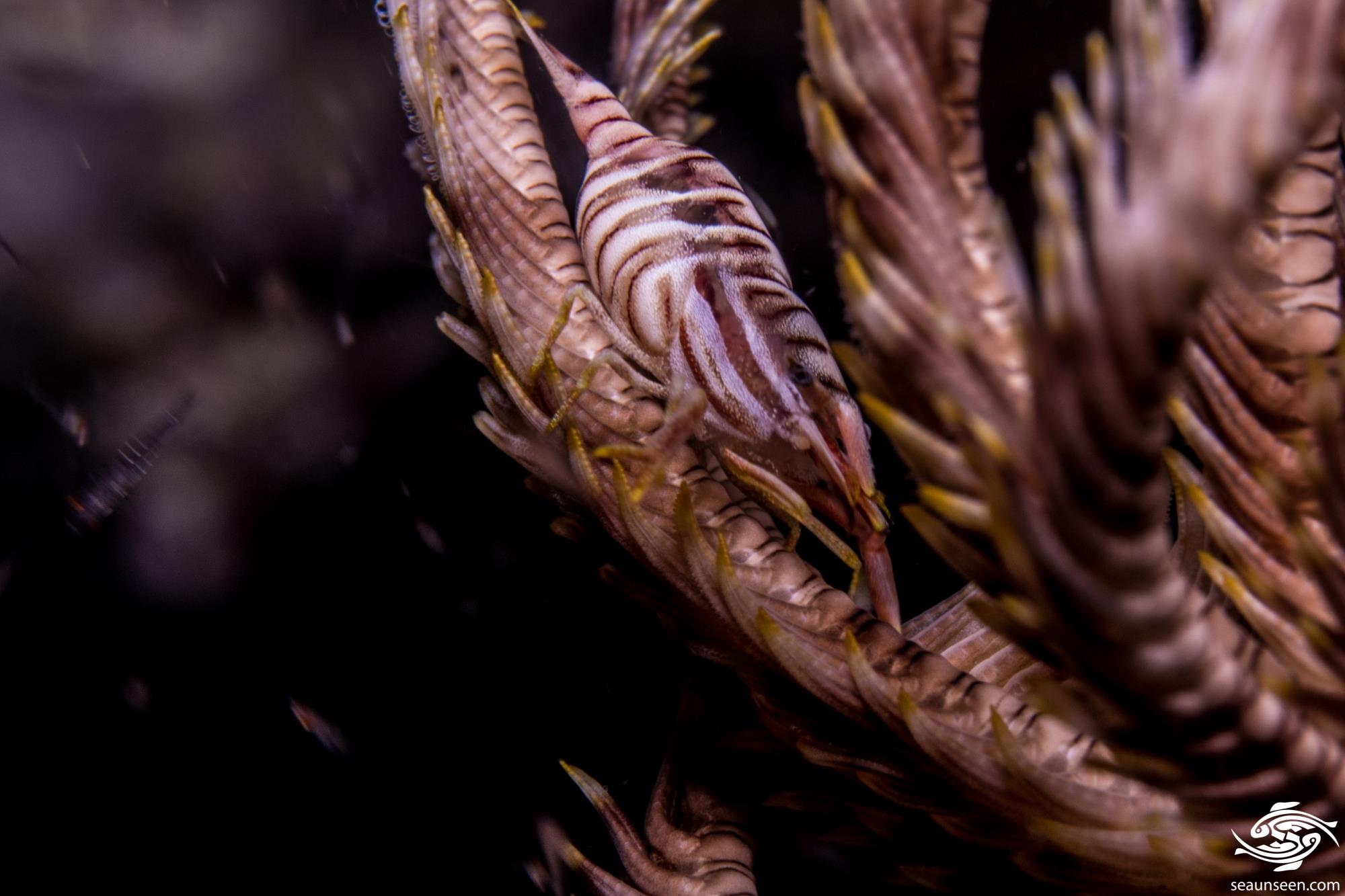 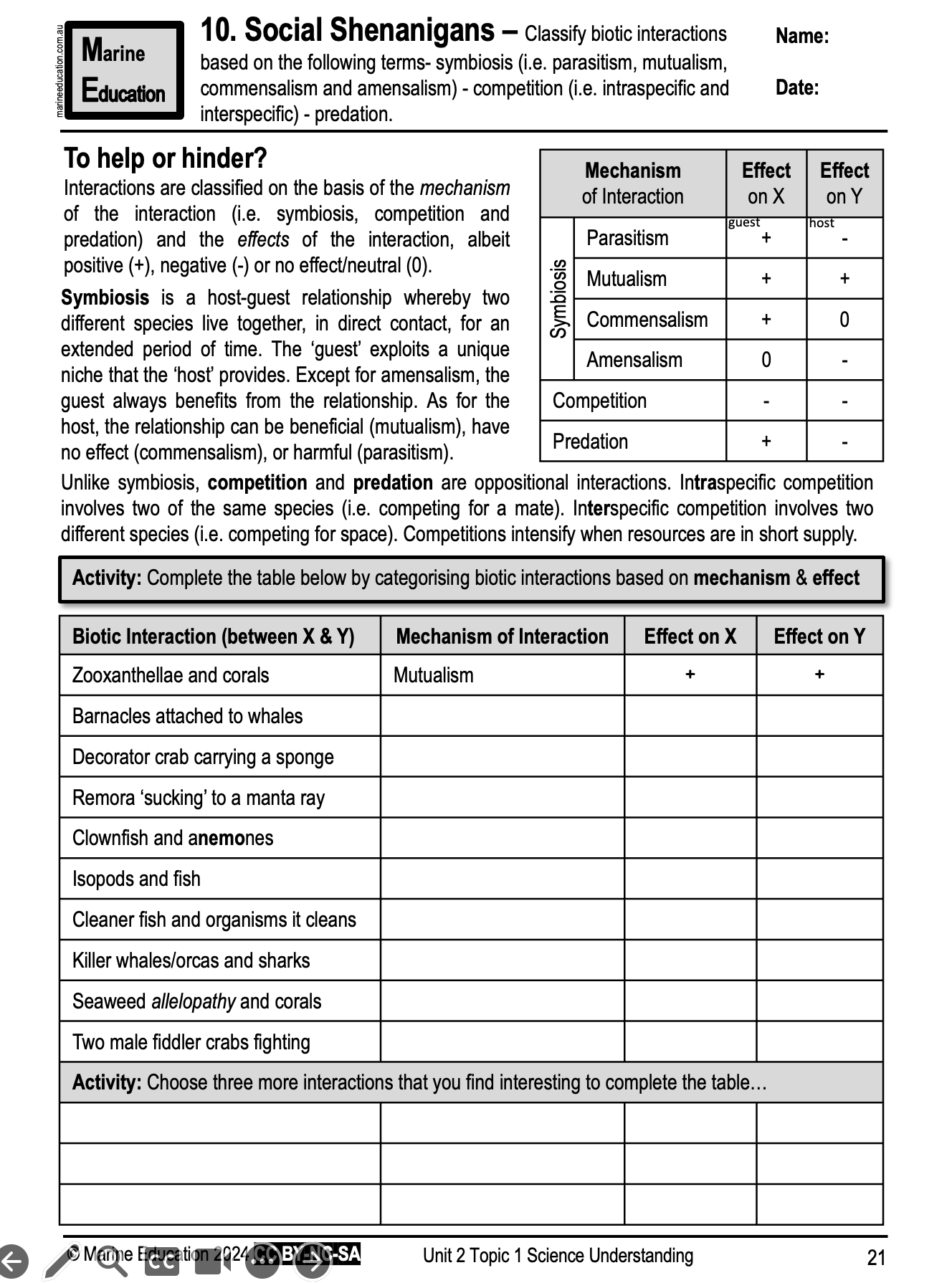 Learning Intention:

Classify biotic interactions based on the following terms: 
symbiosis (i.e. parasitism, mutualism, commensalism and amensalism)
competition (i.e. intraspecific and interspecific)
predation.
Success Criteria:

Complete Marine Education worksheet “Social Shenanigans”